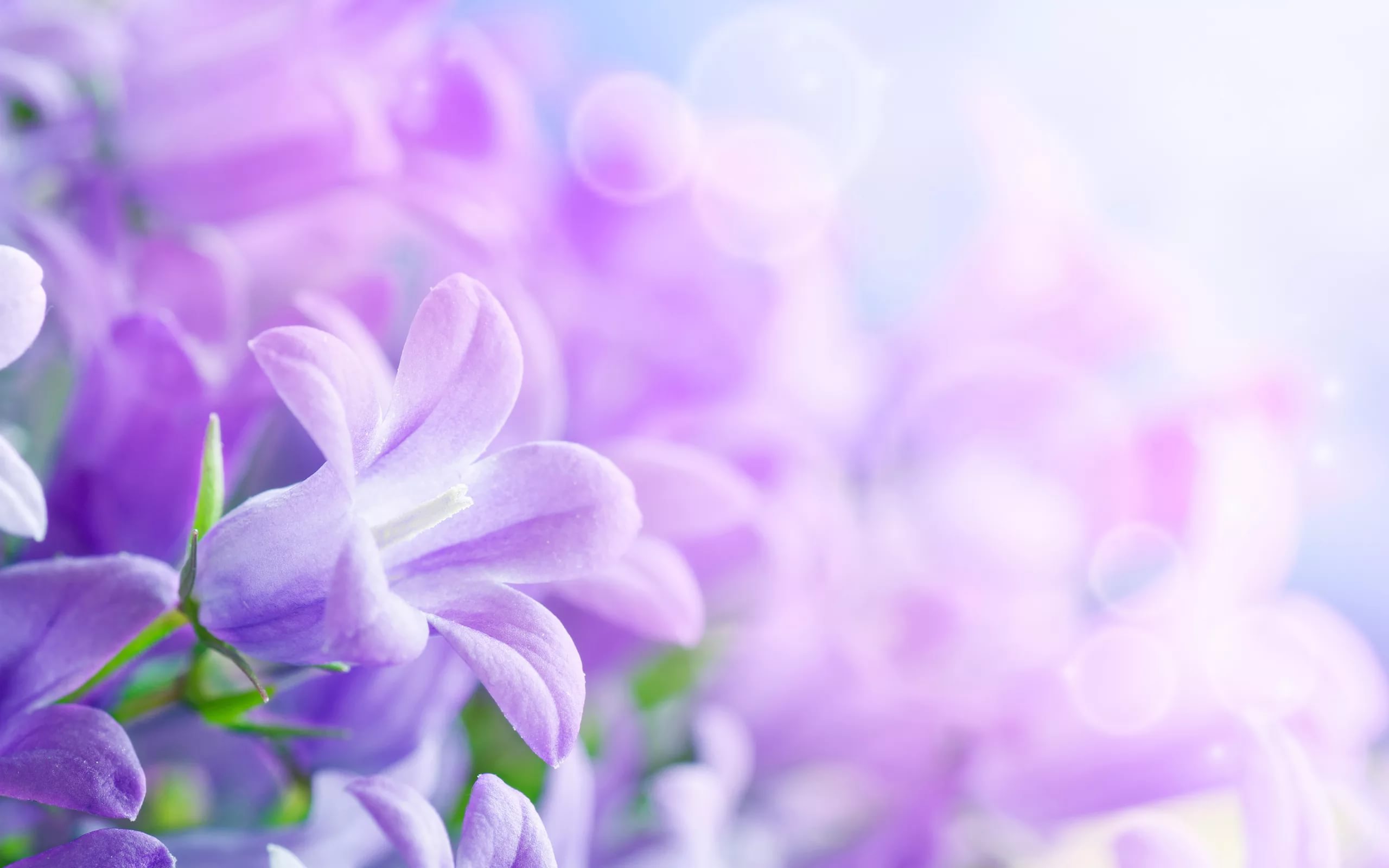 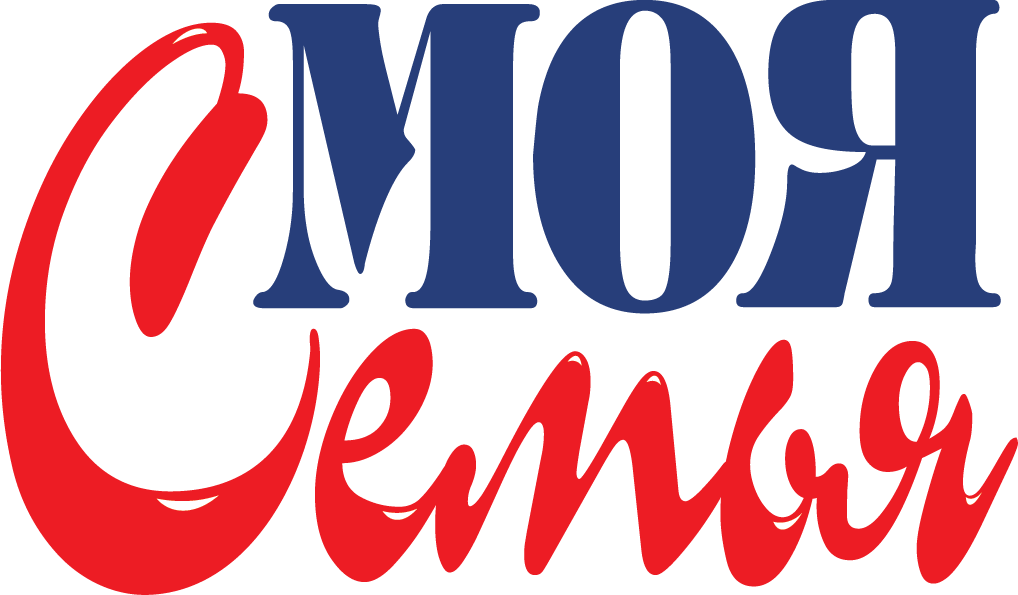 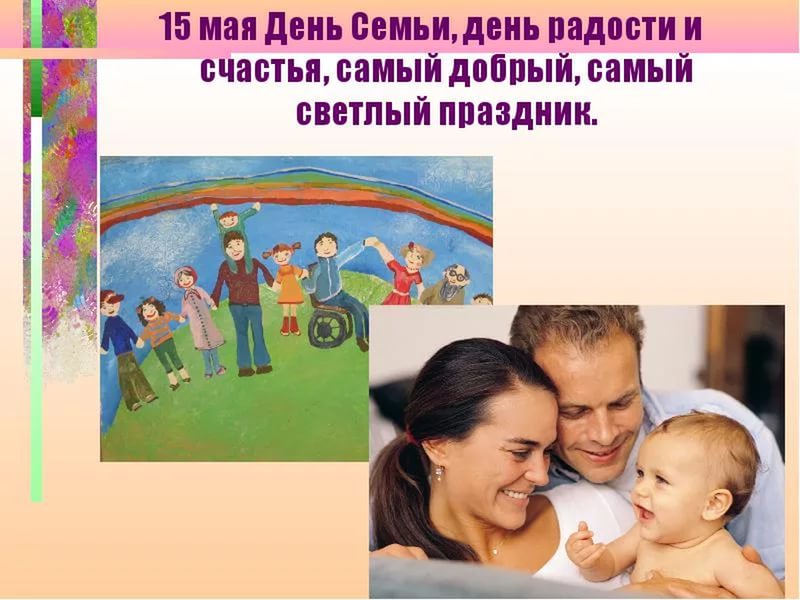 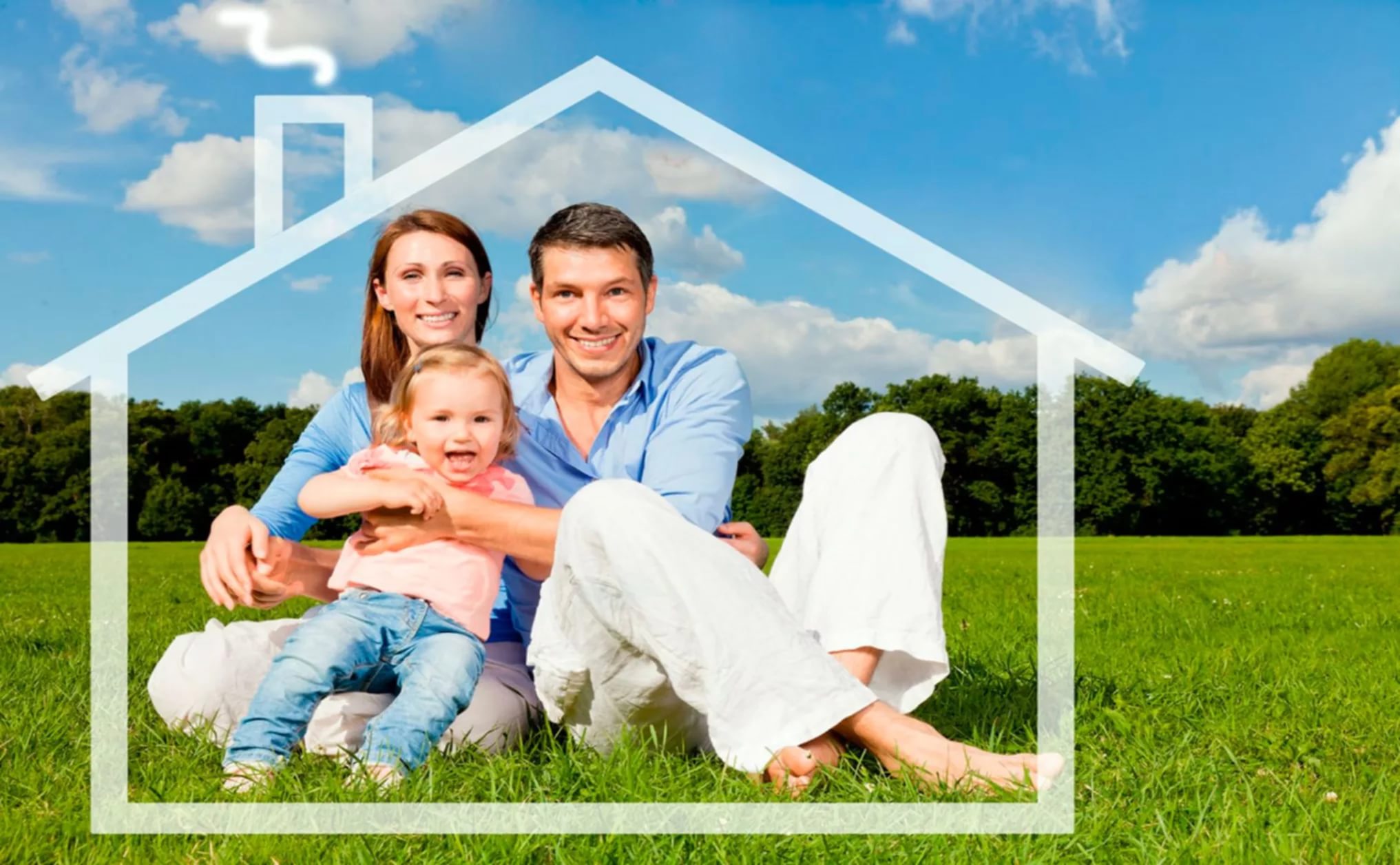 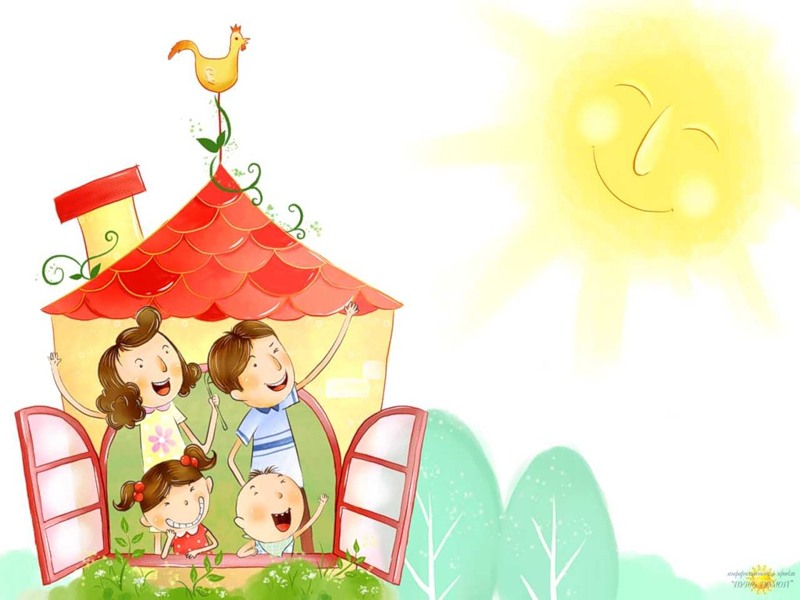 По-настоящему счастлив тот человек,
который счастлив в своей семье,
в  своём доме.
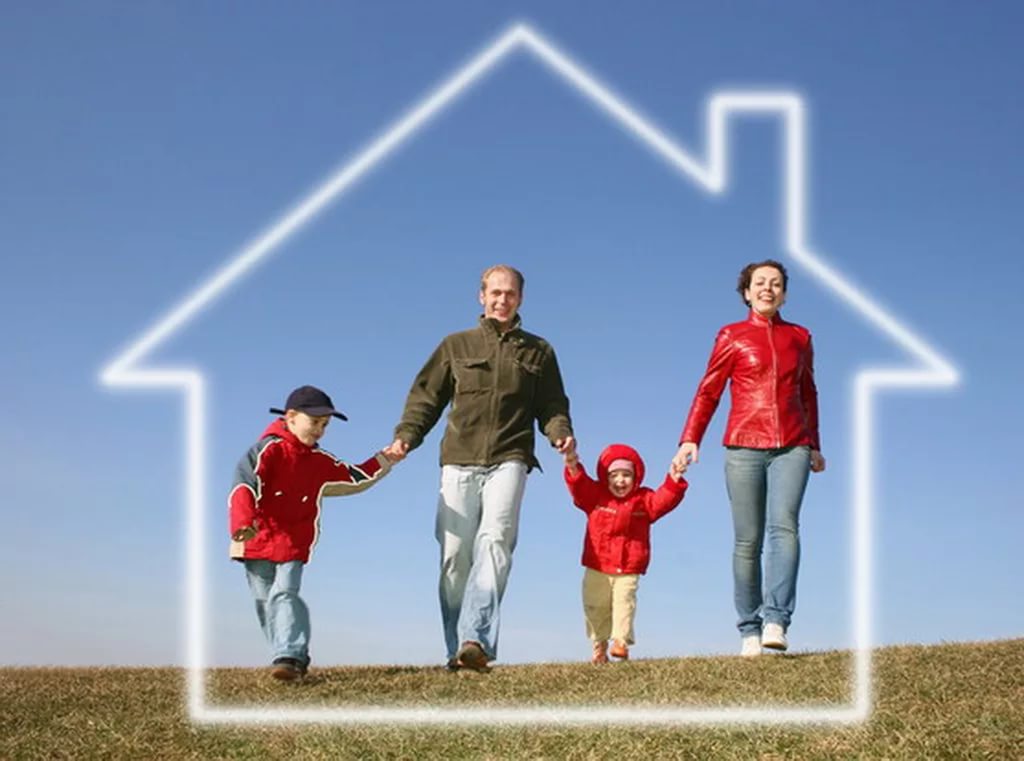 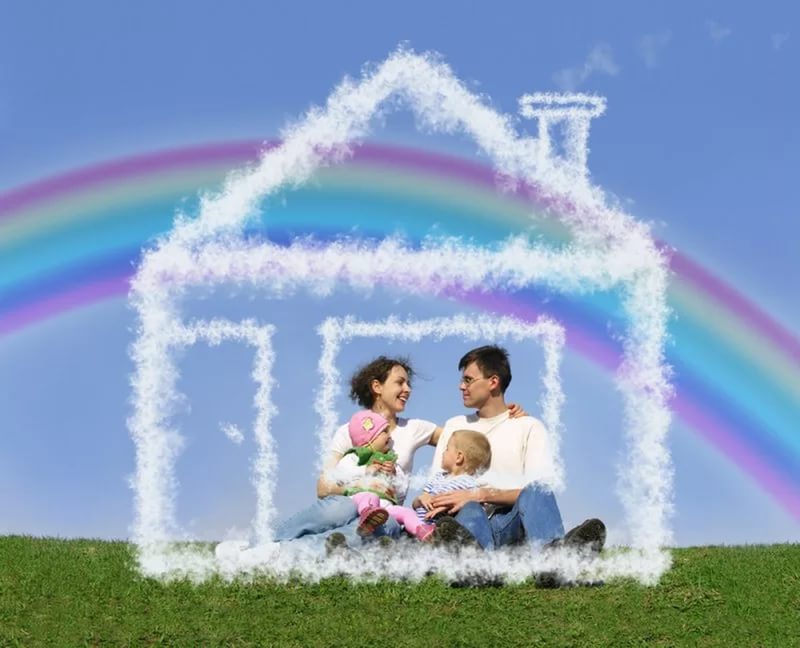 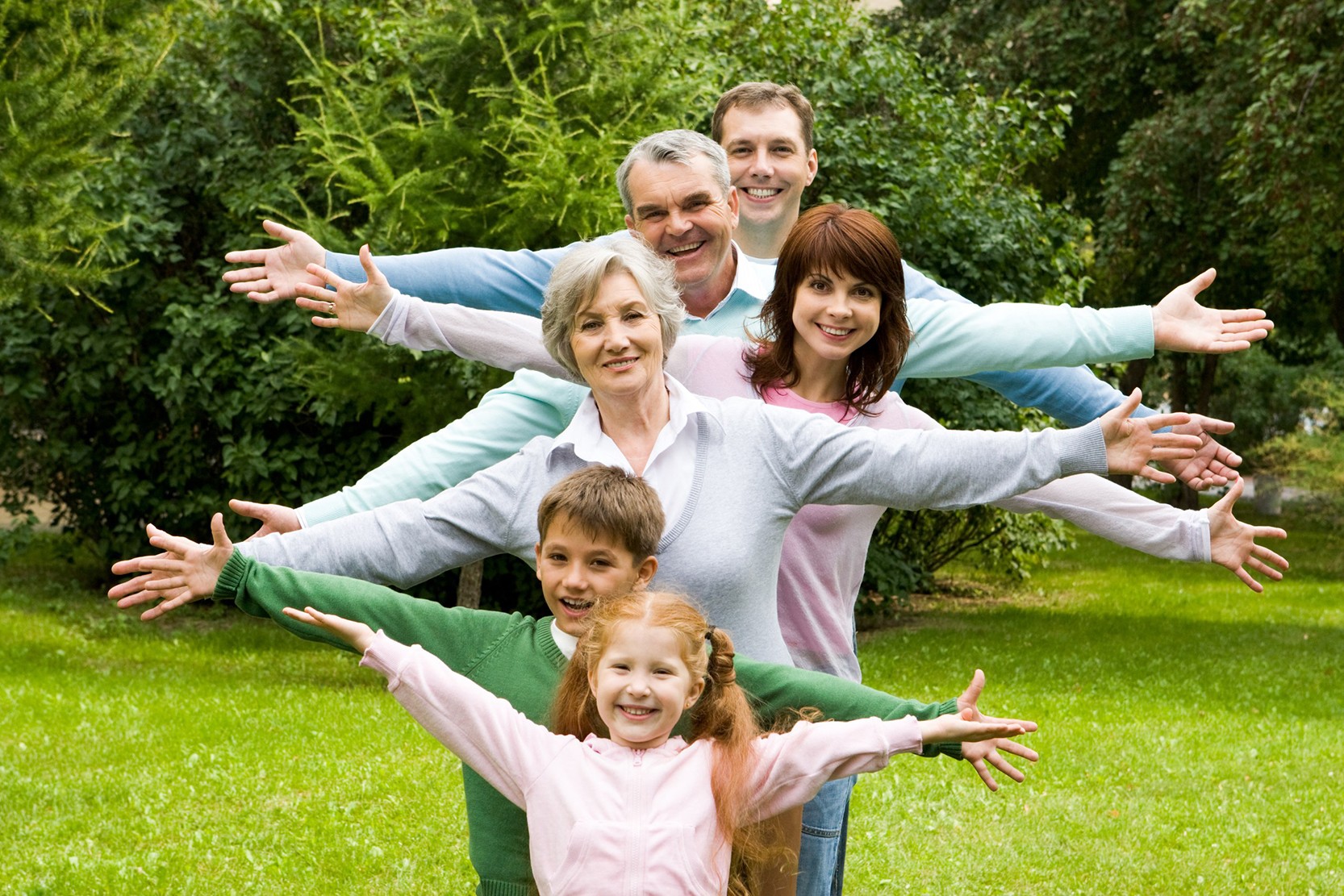 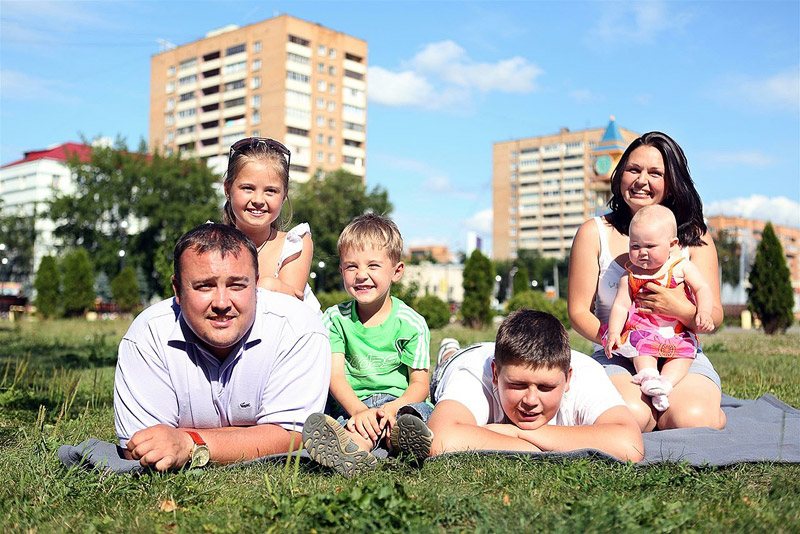 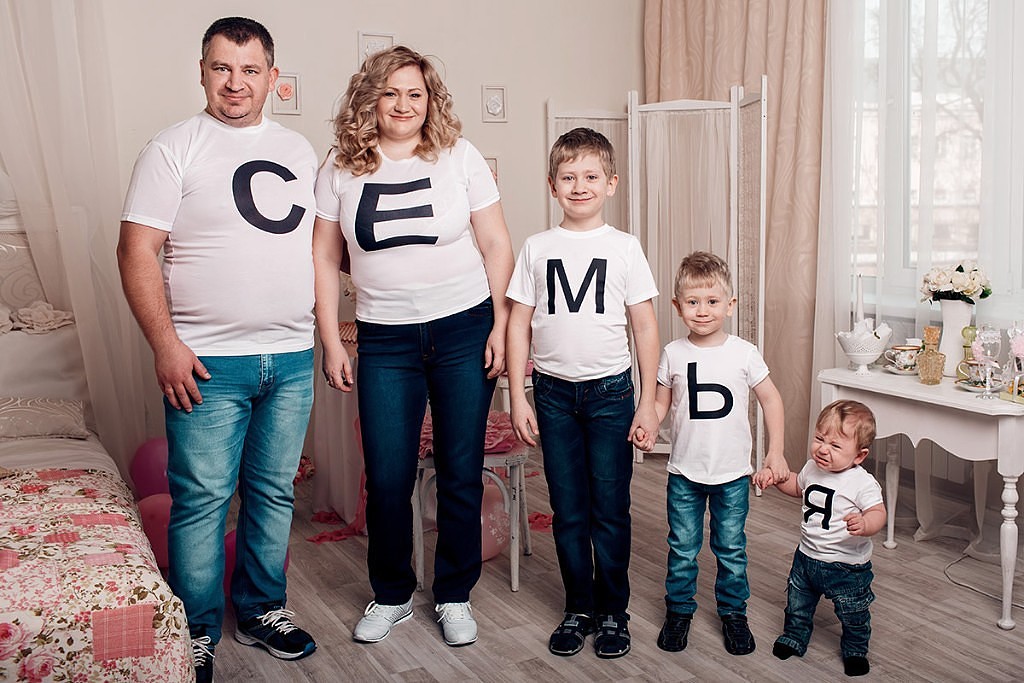 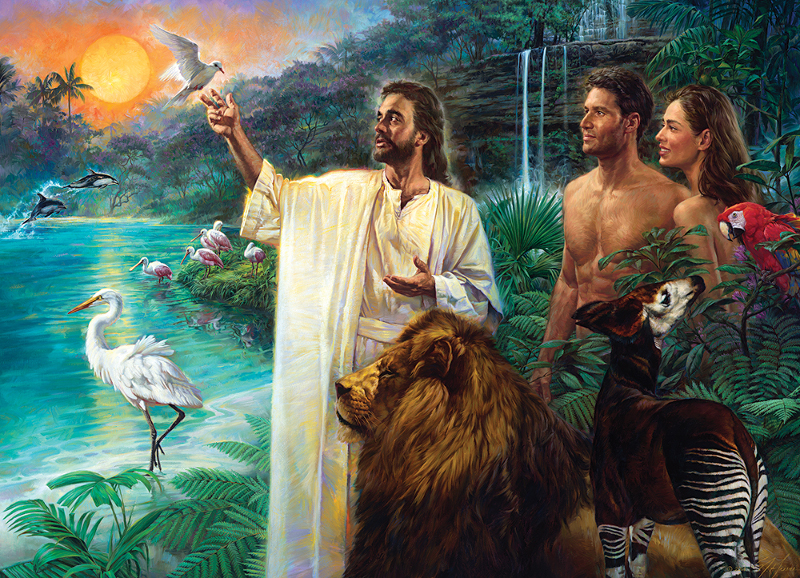 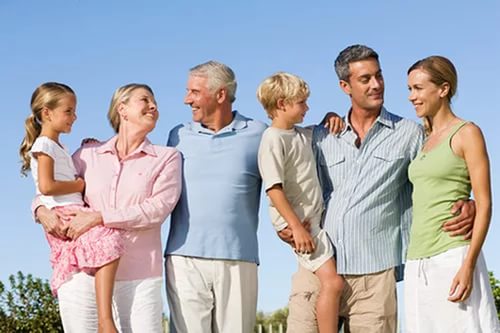 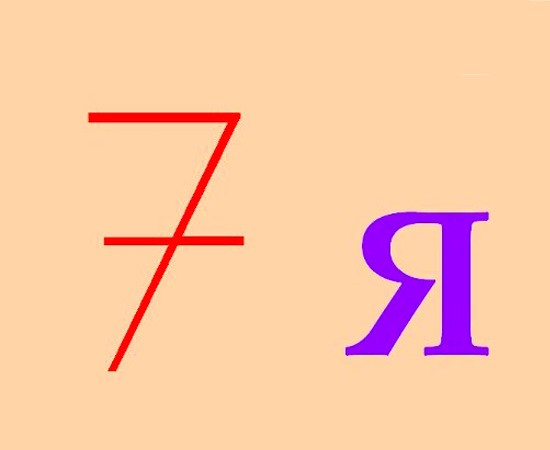 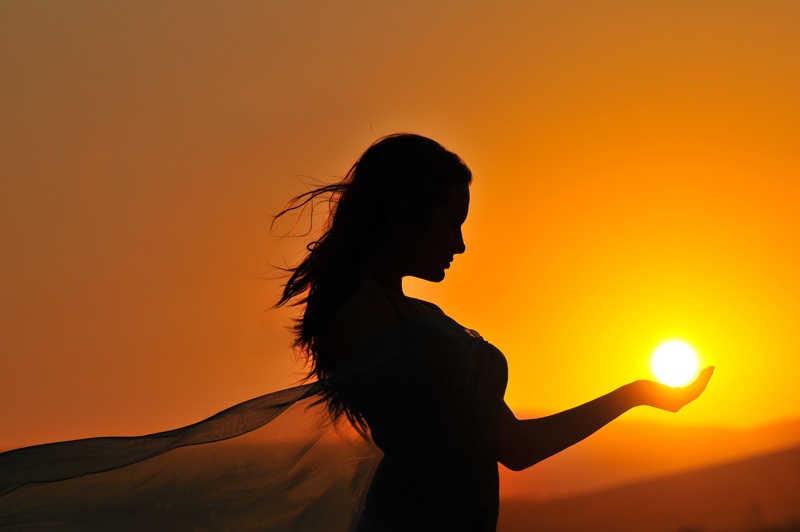 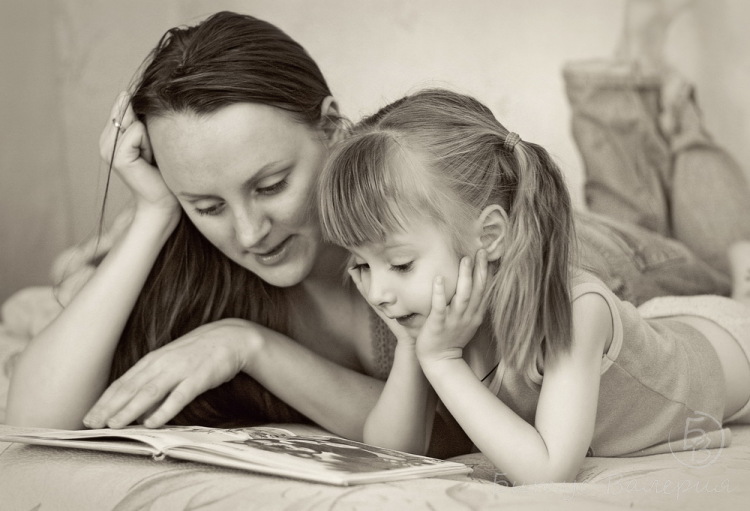 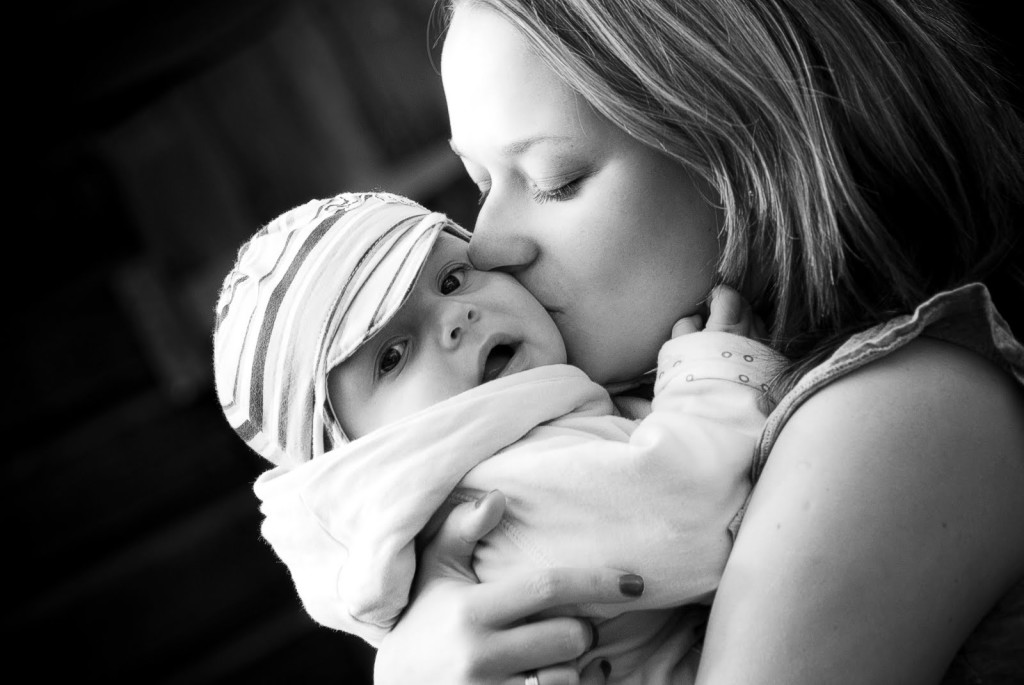 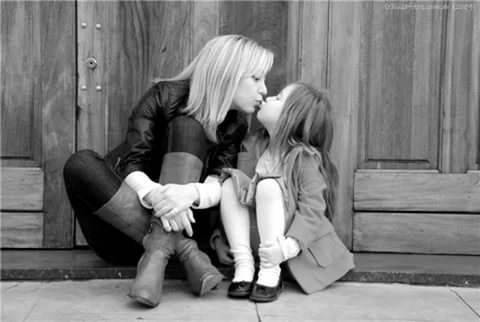 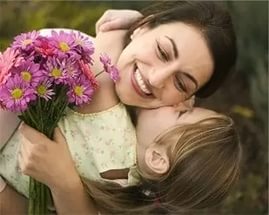 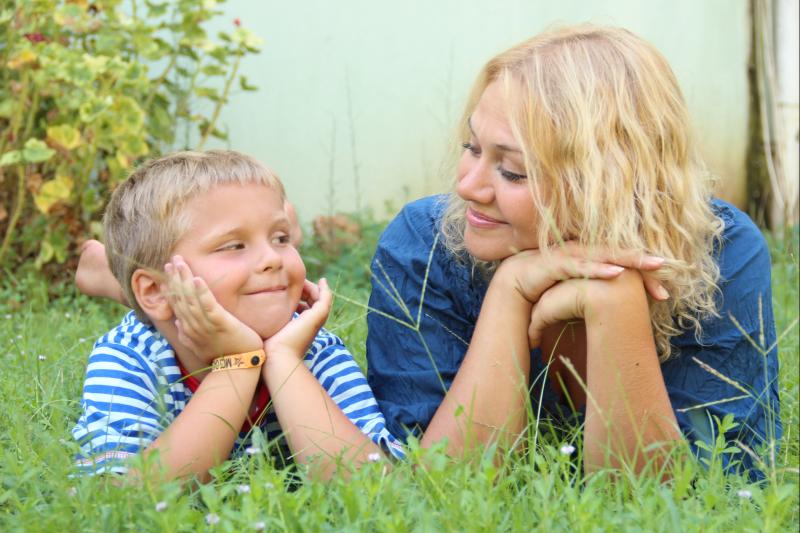 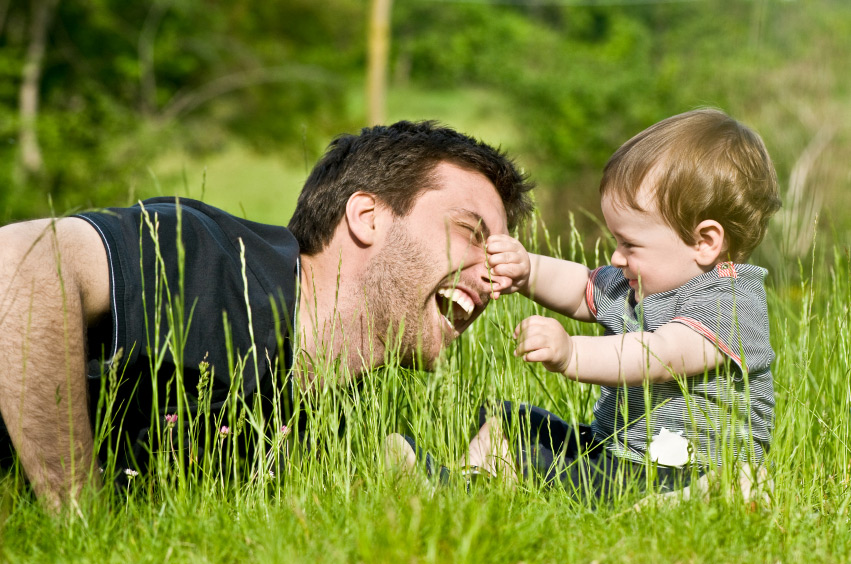 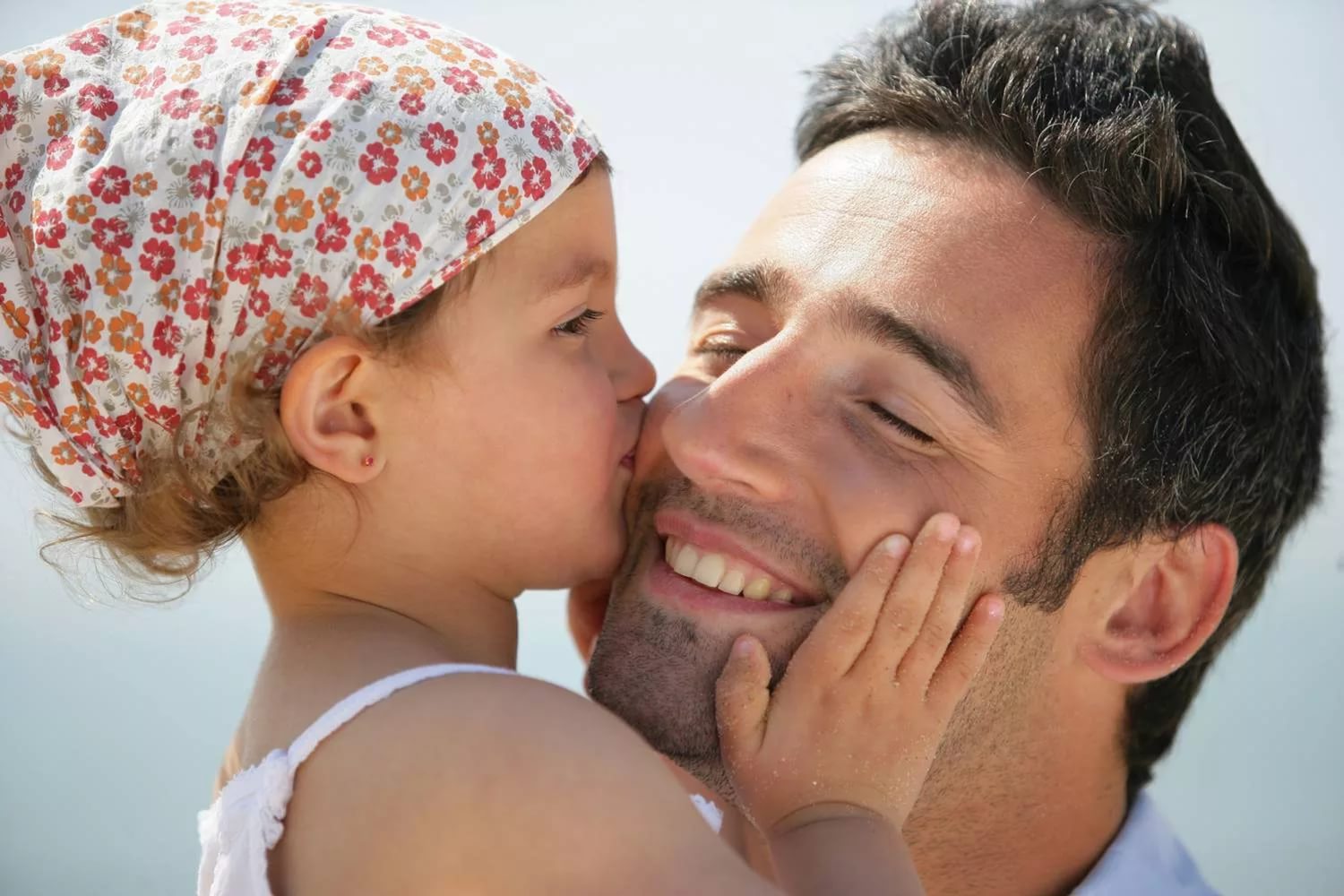 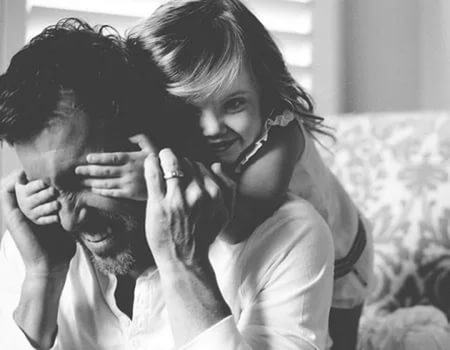 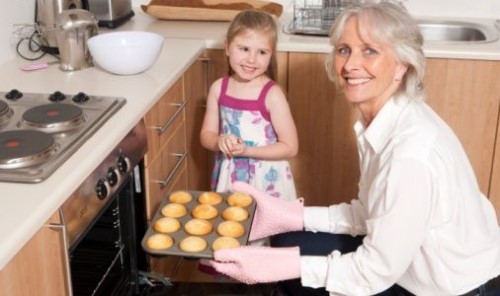 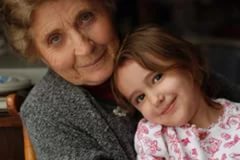 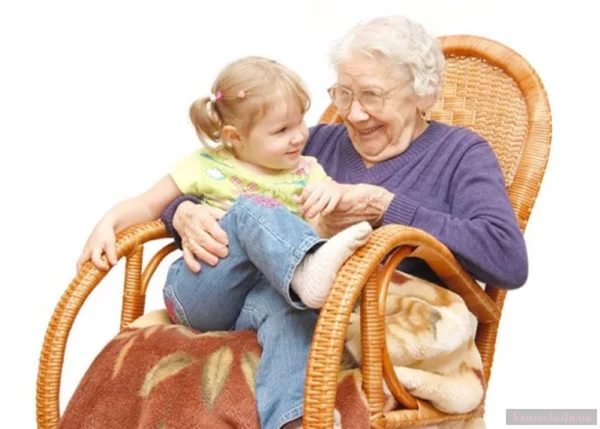 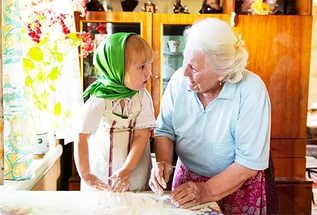 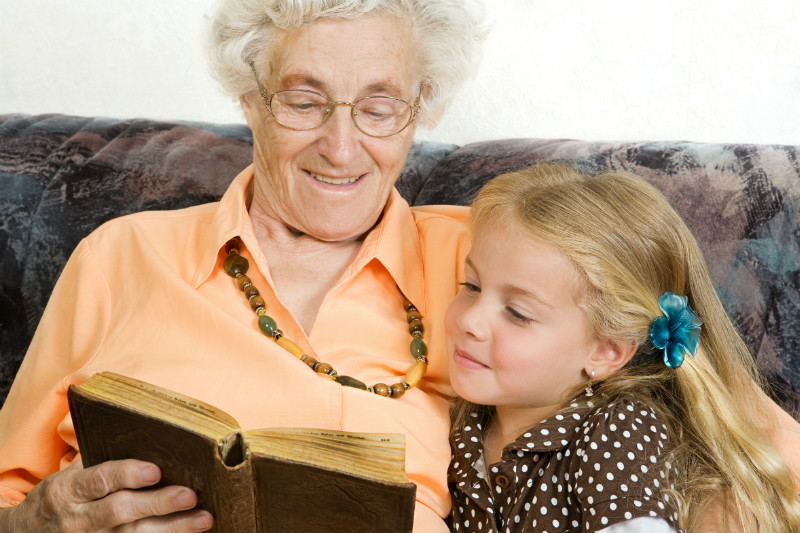 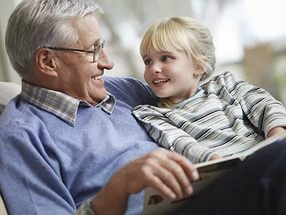 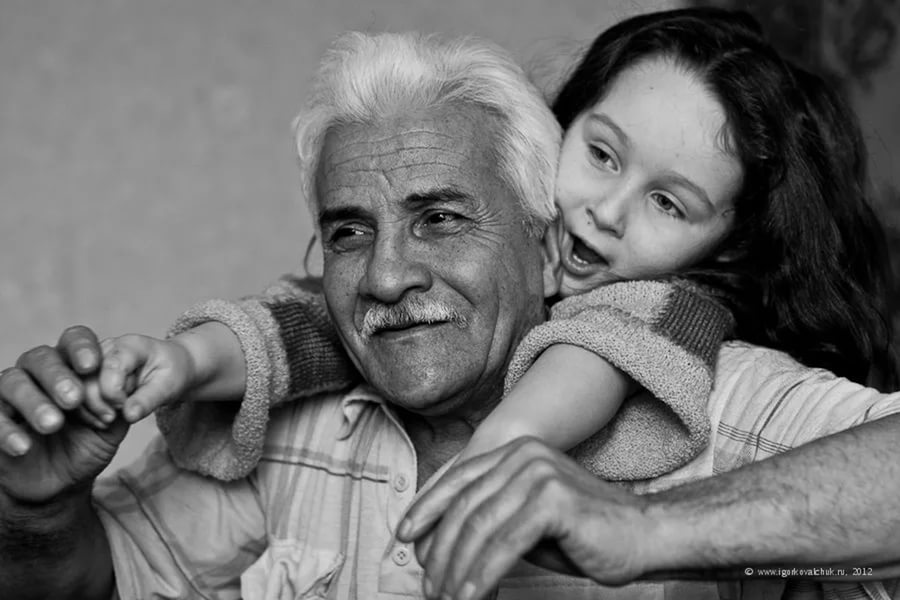 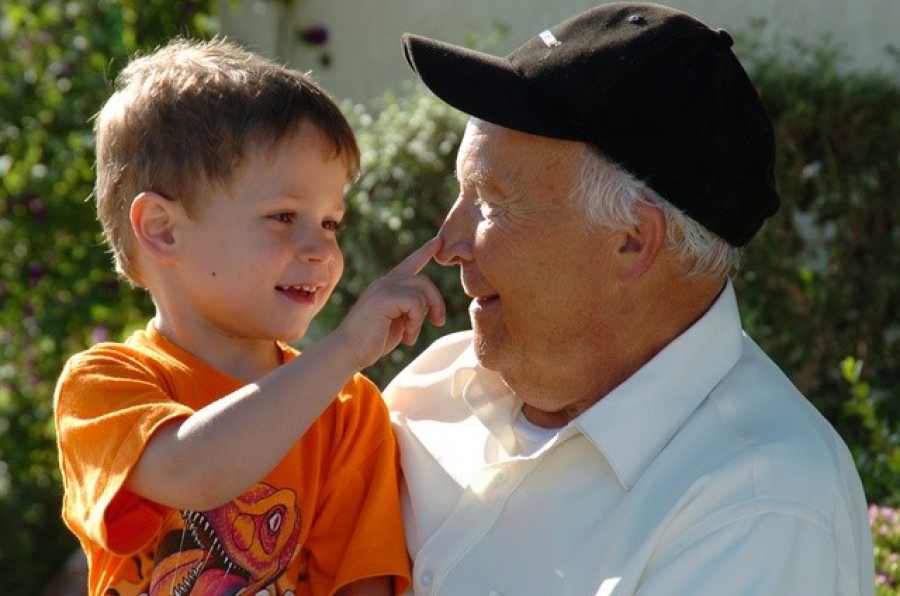 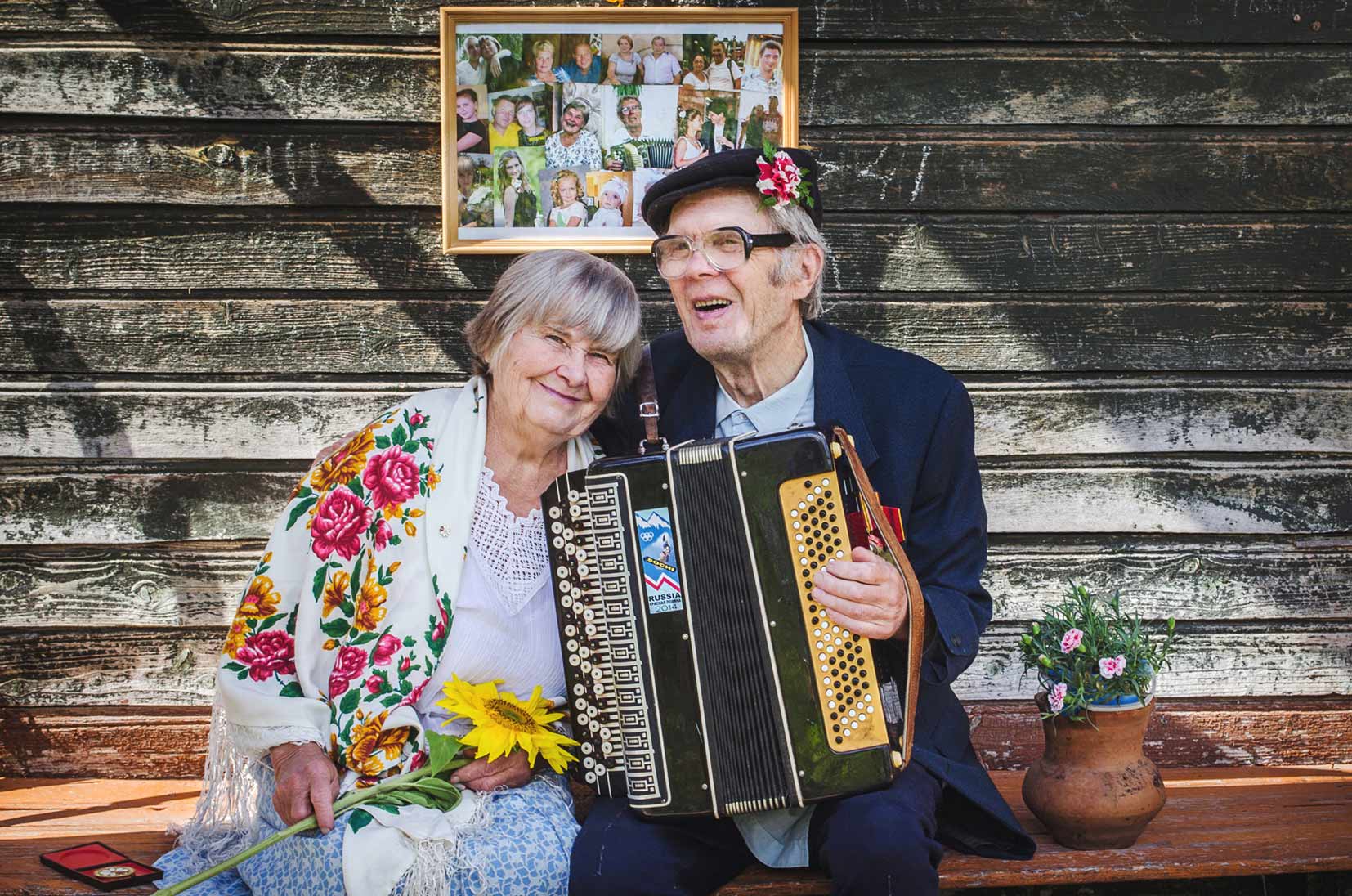 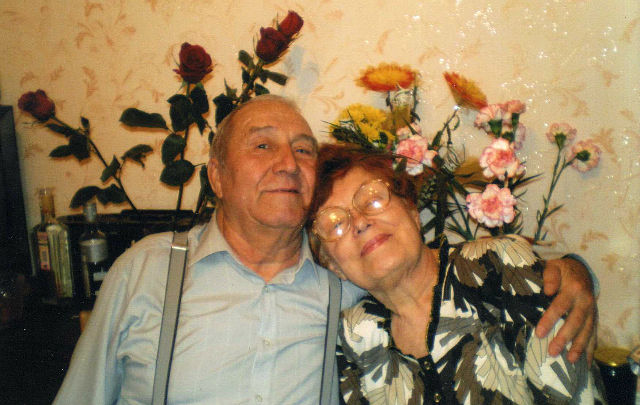 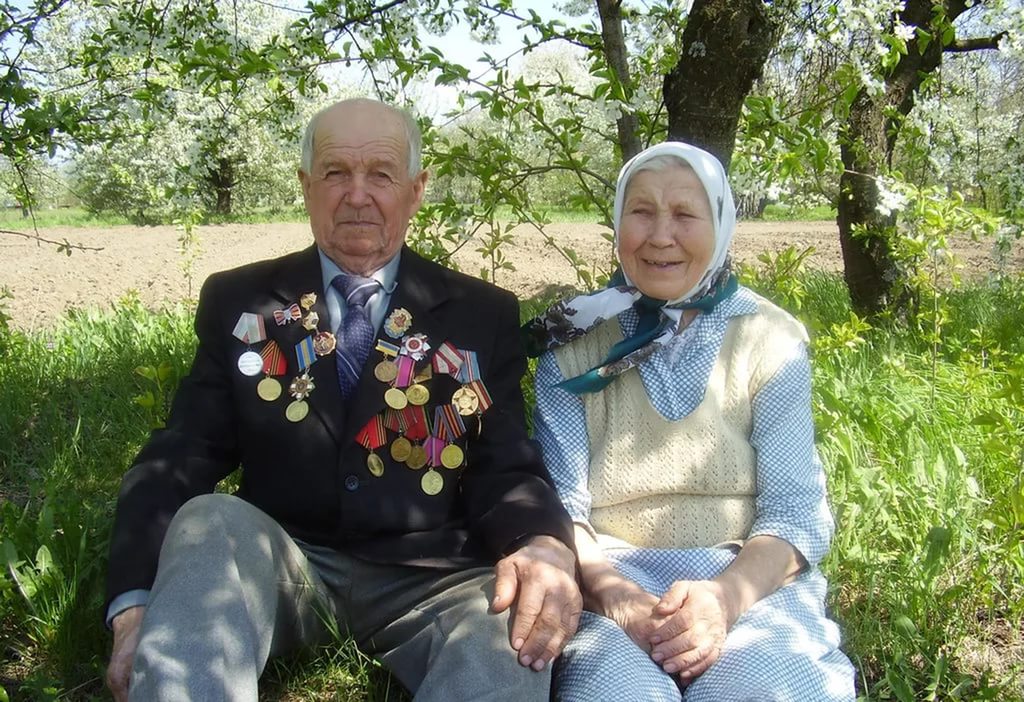 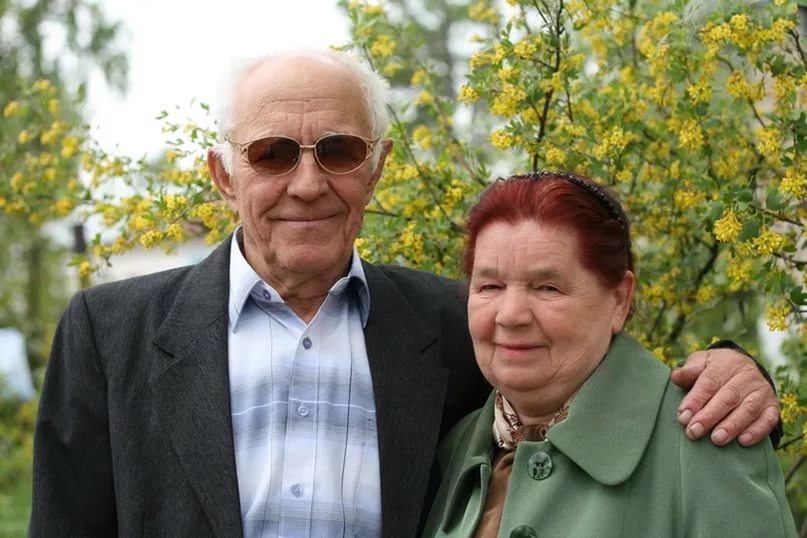 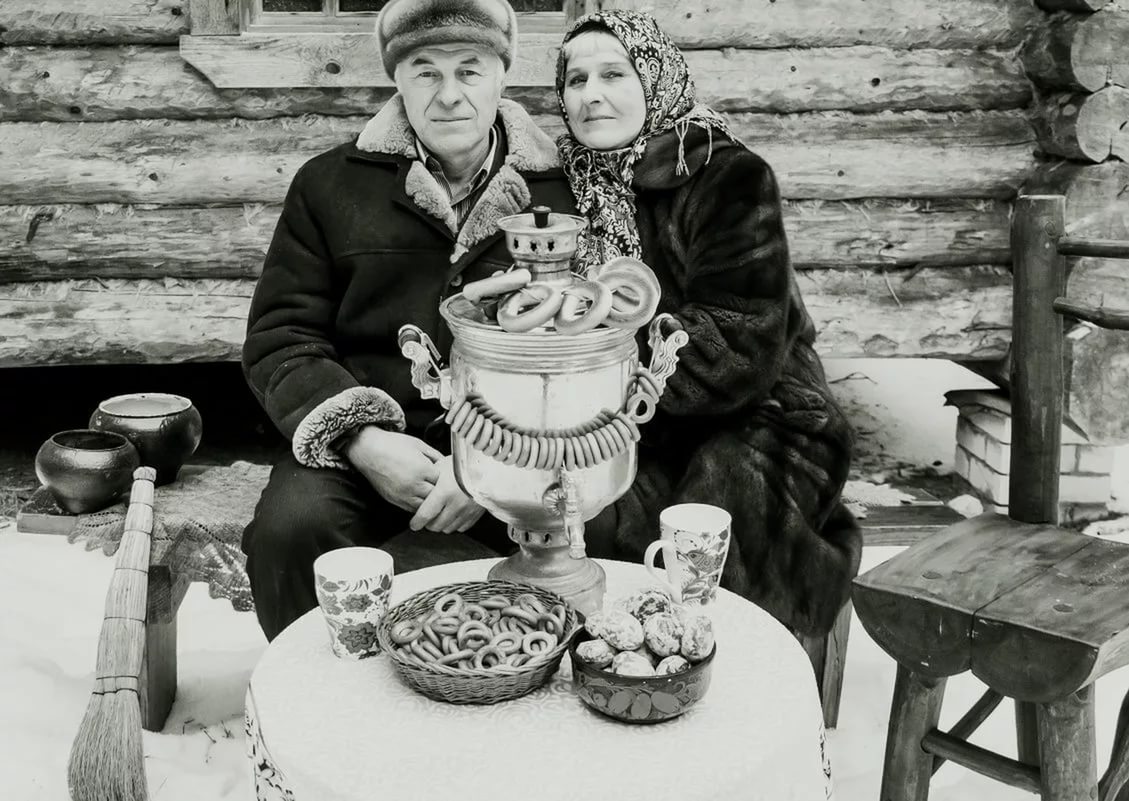 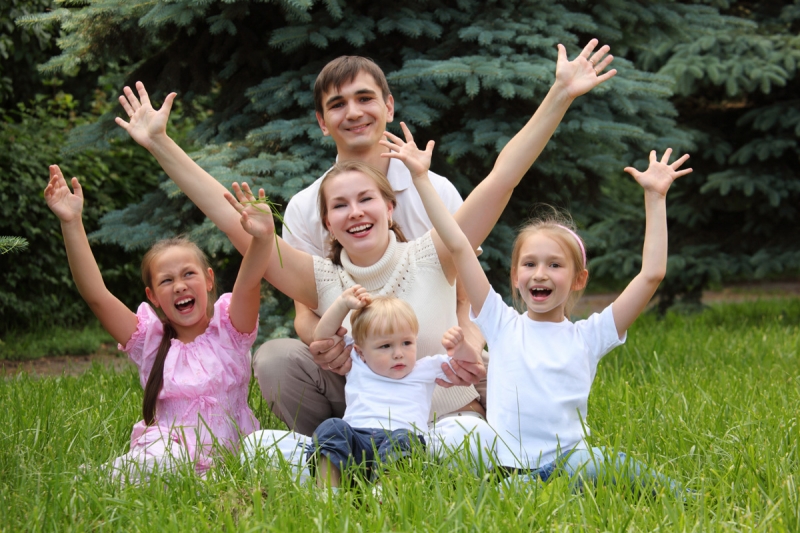 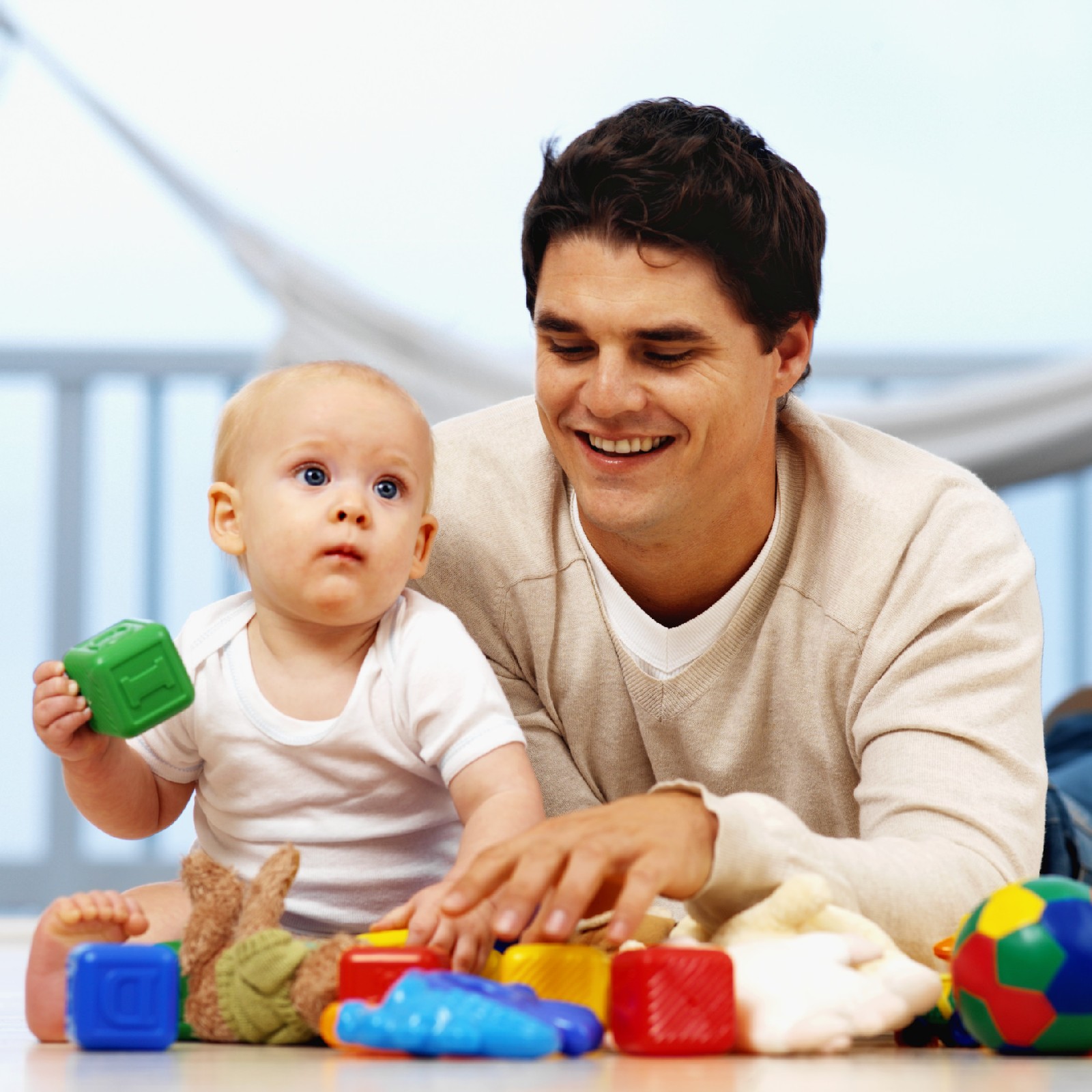 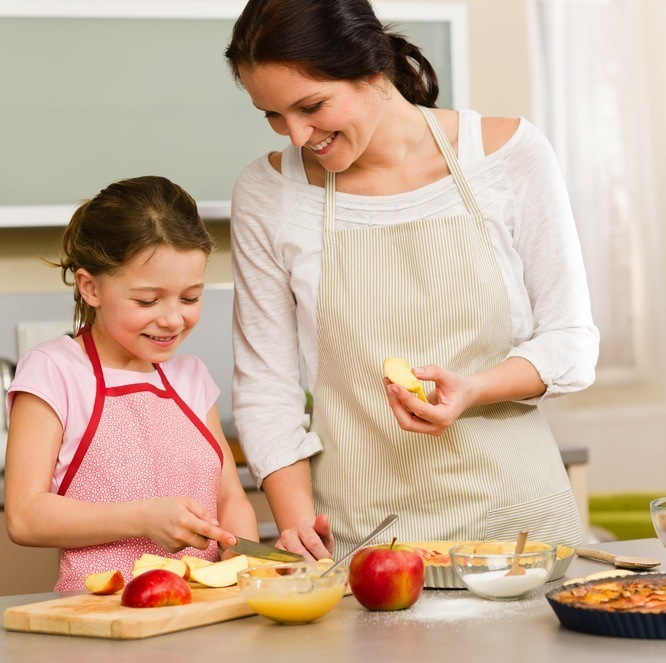 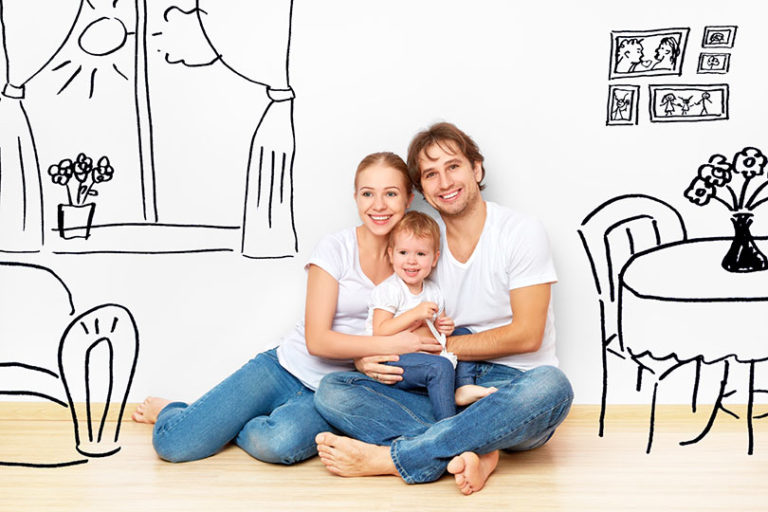 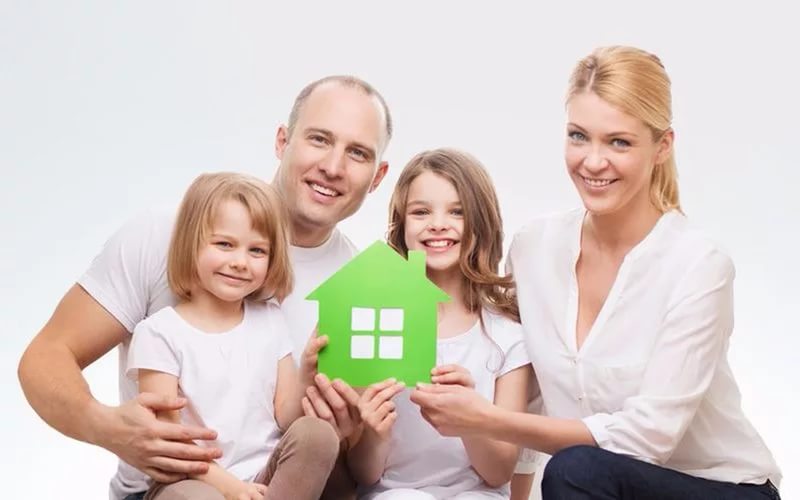 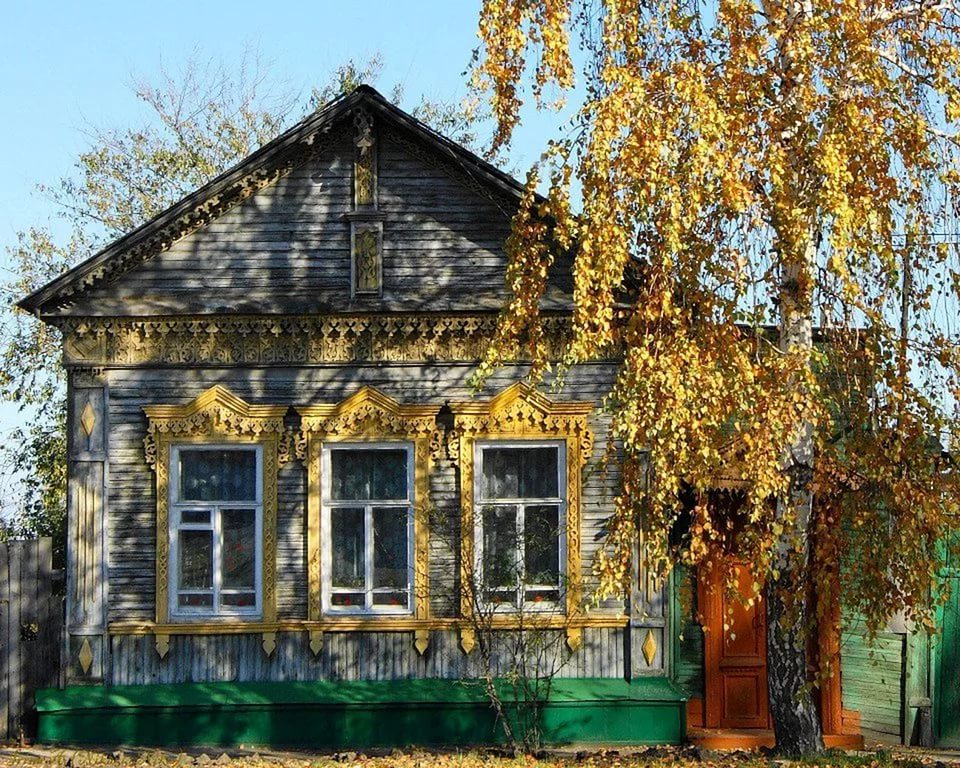 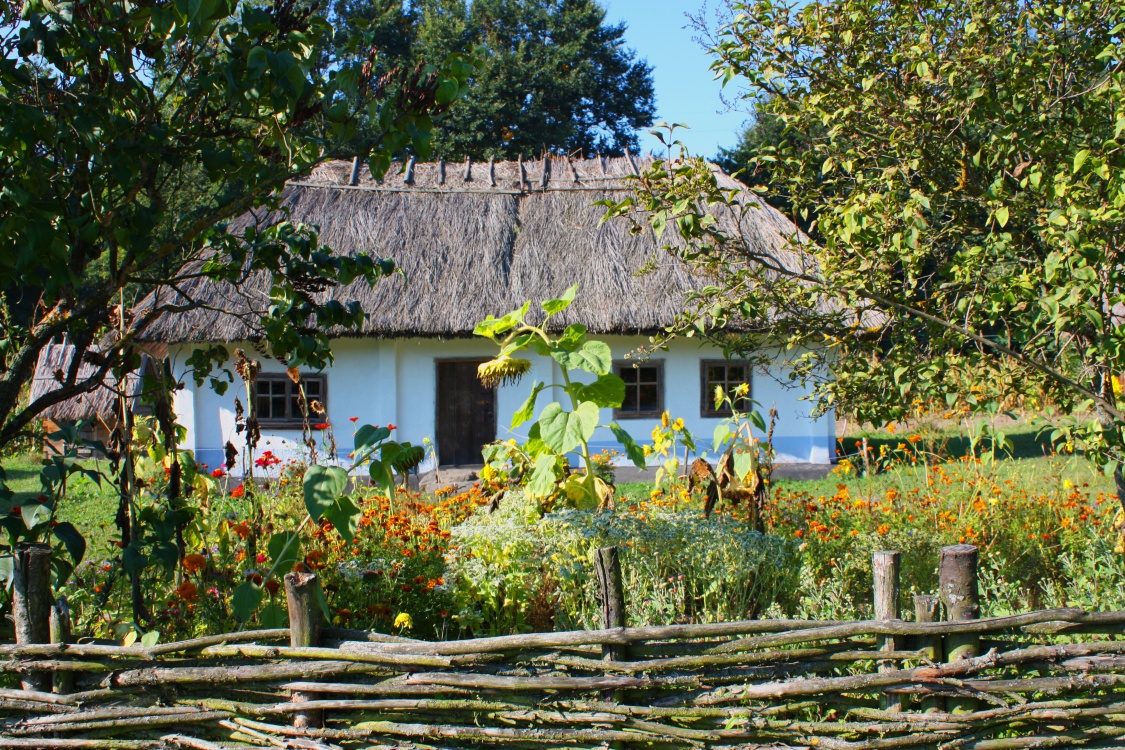 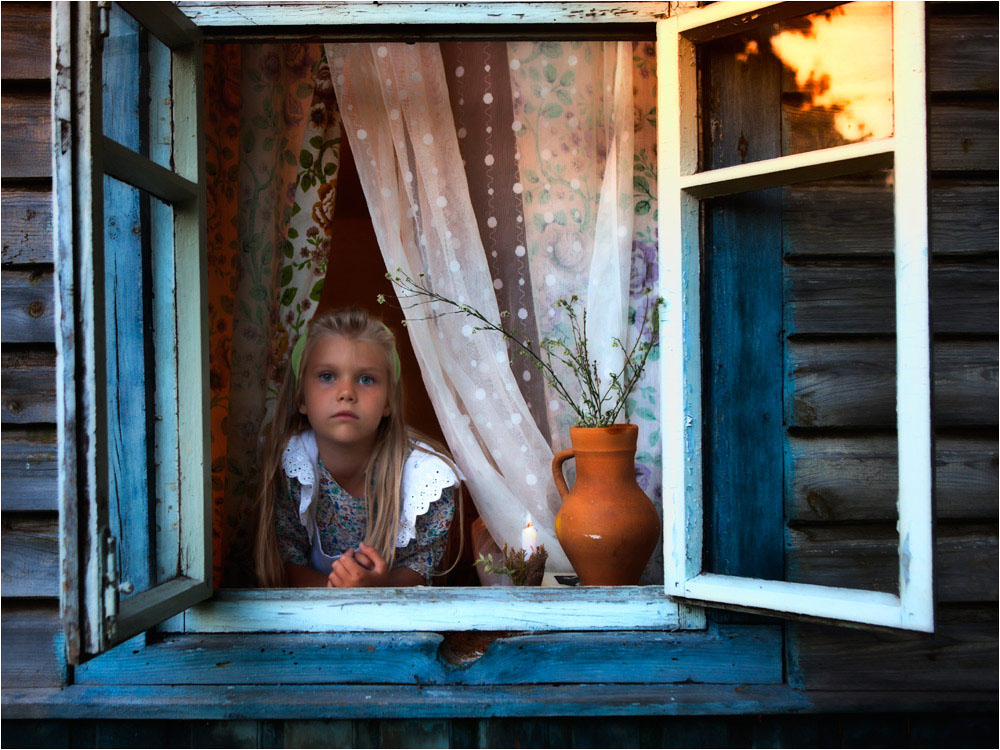 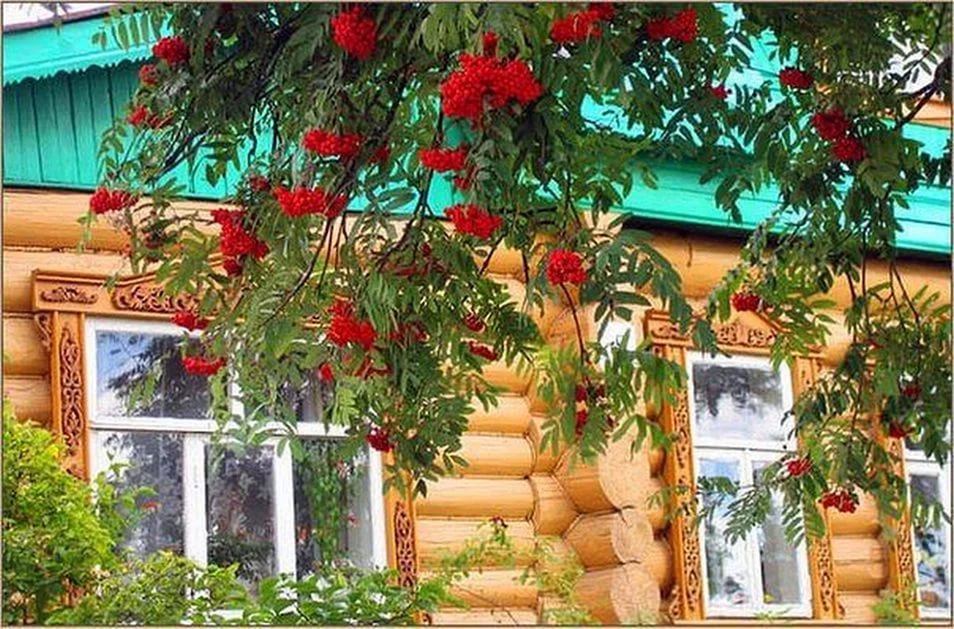 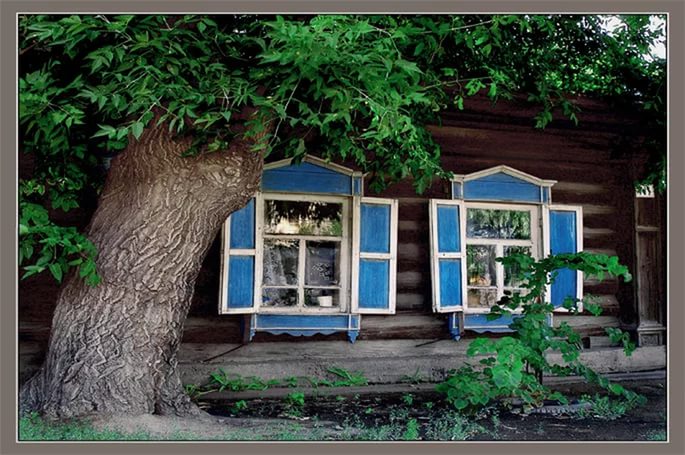 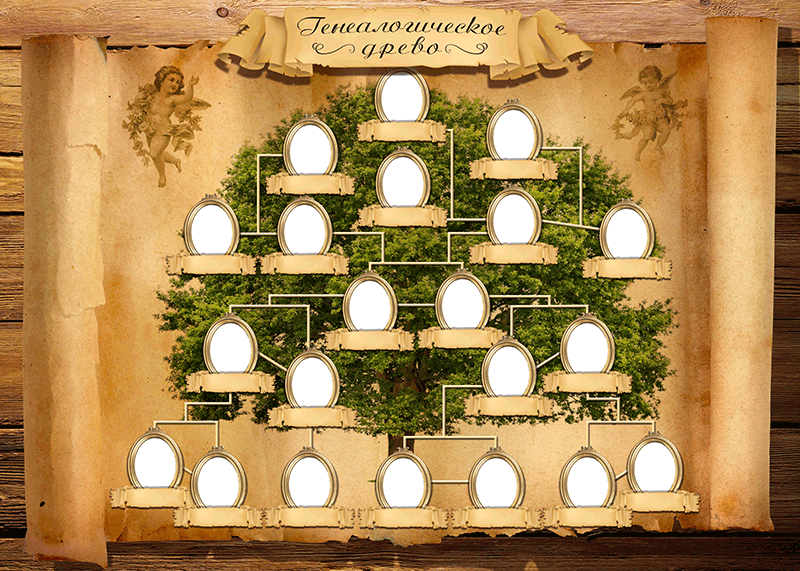 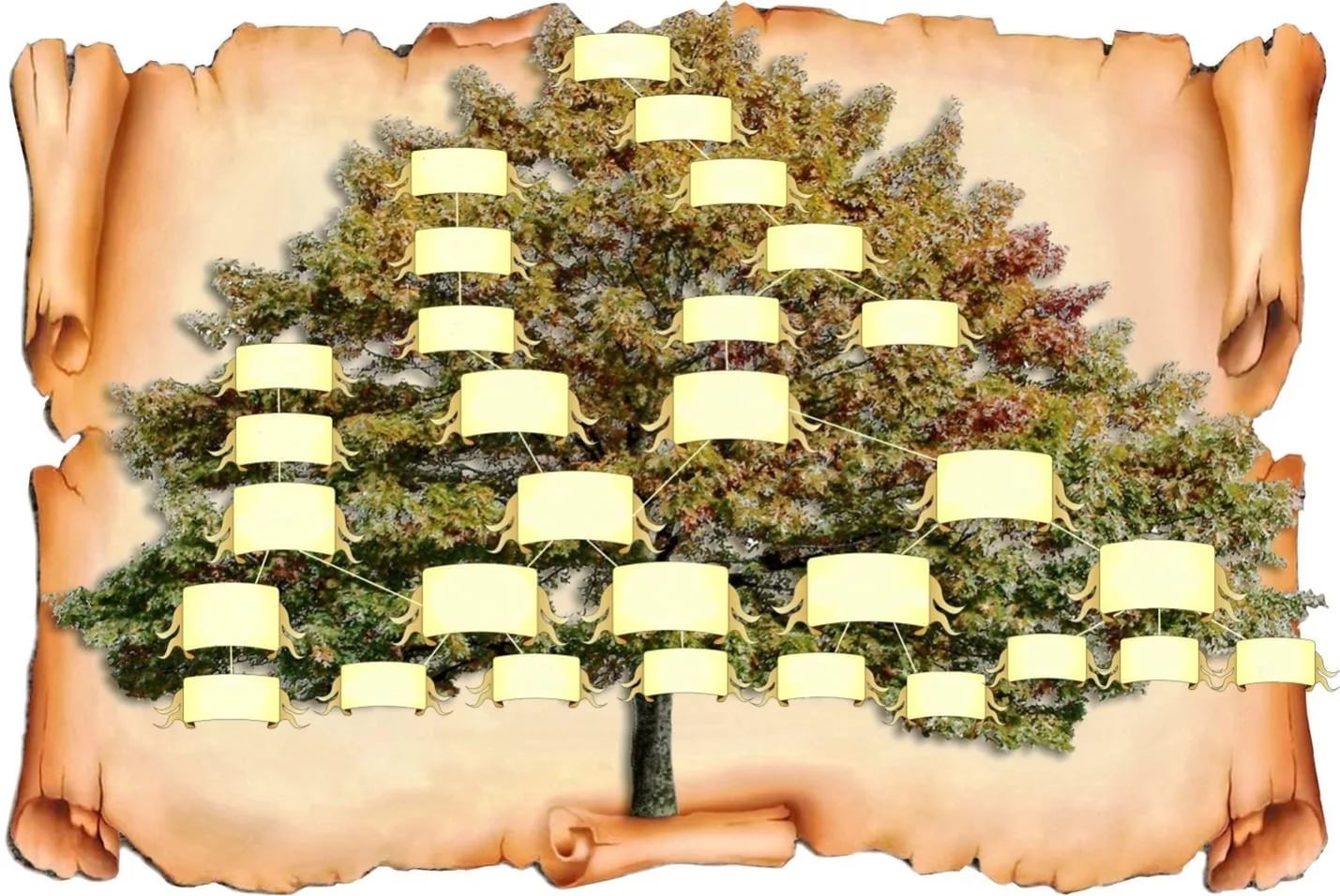 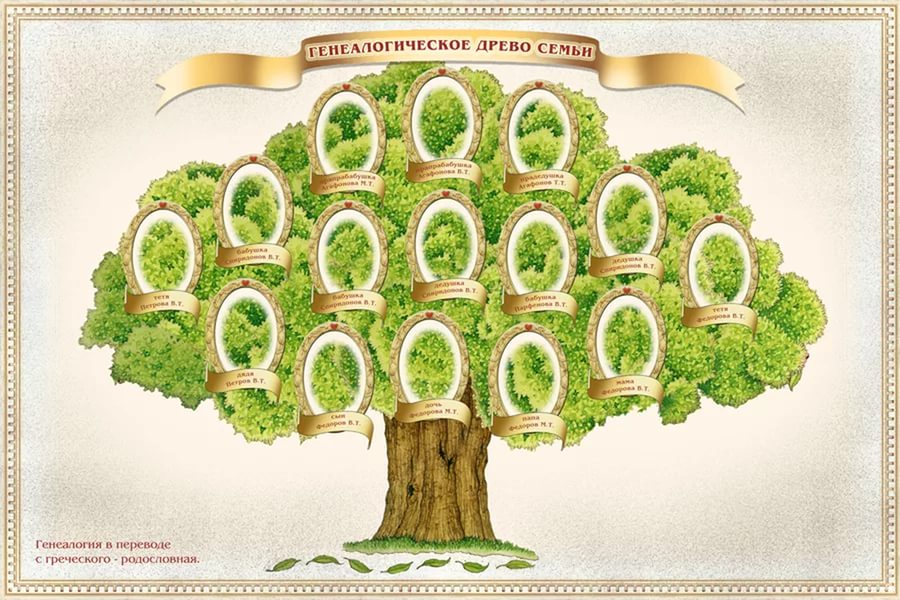 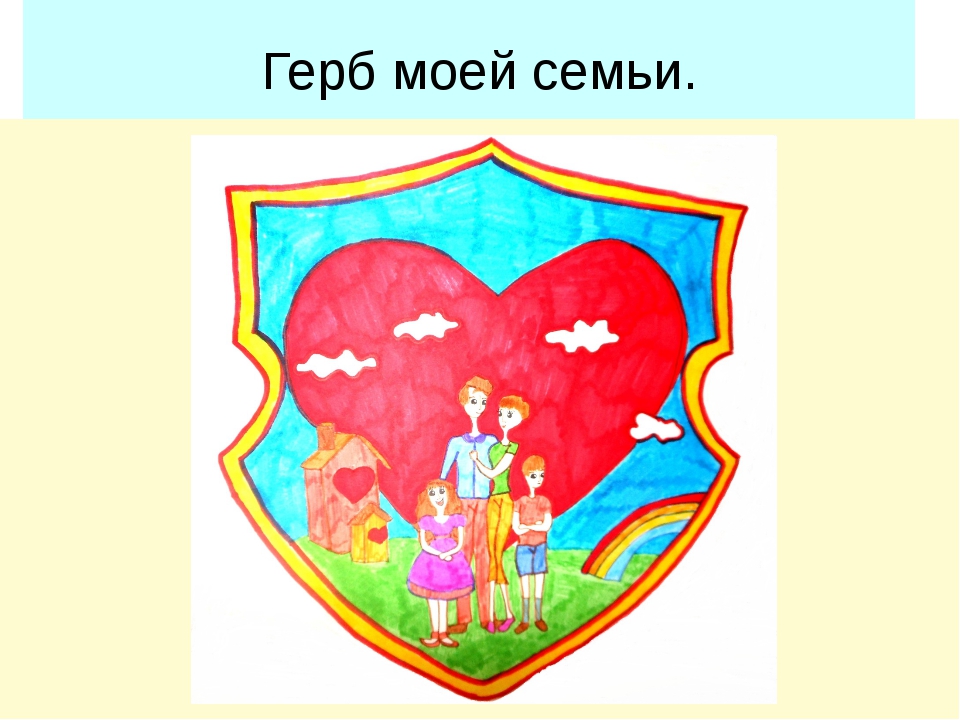 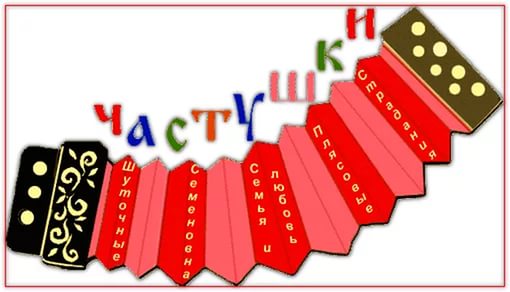 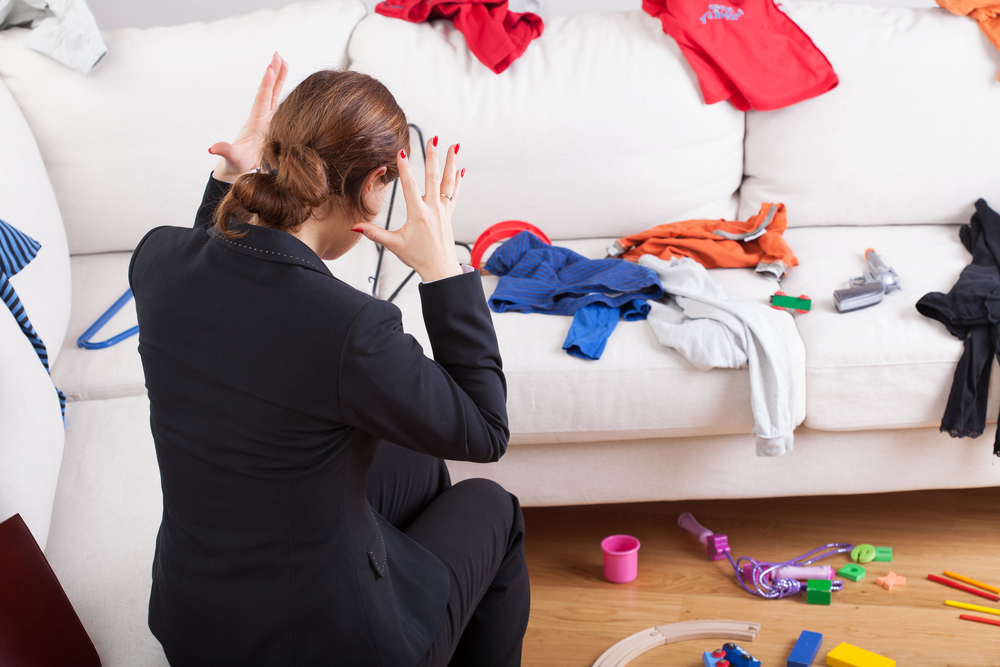 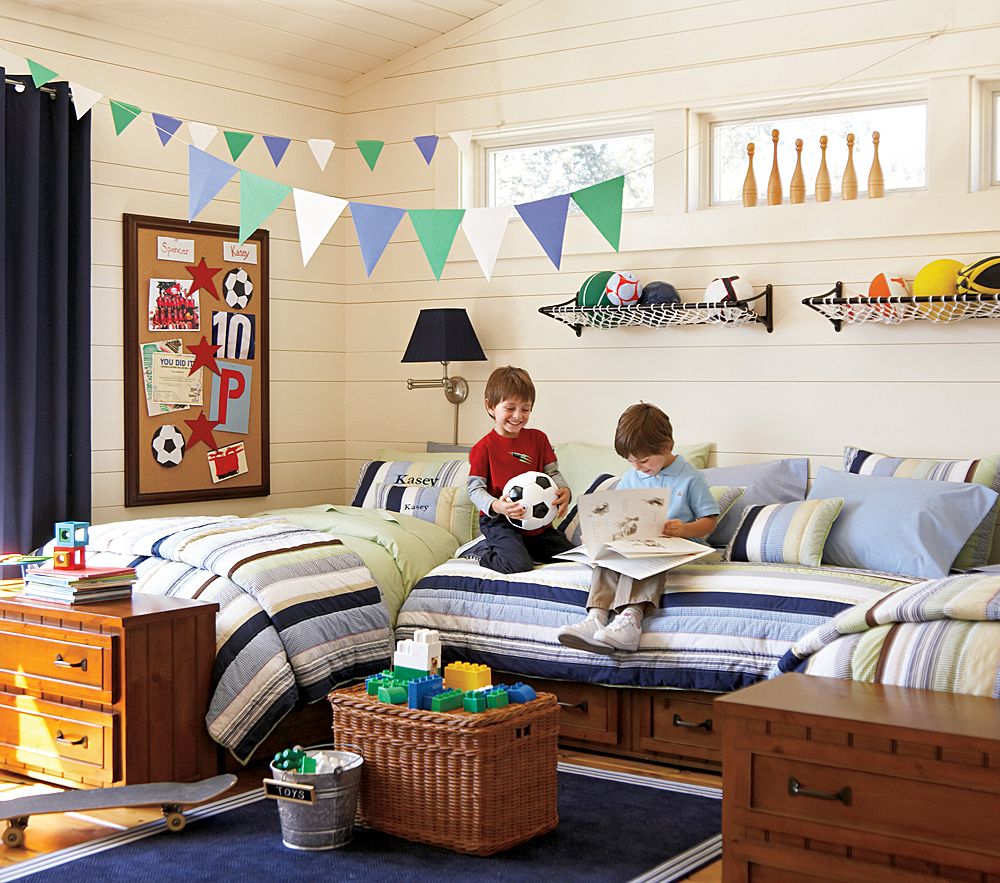 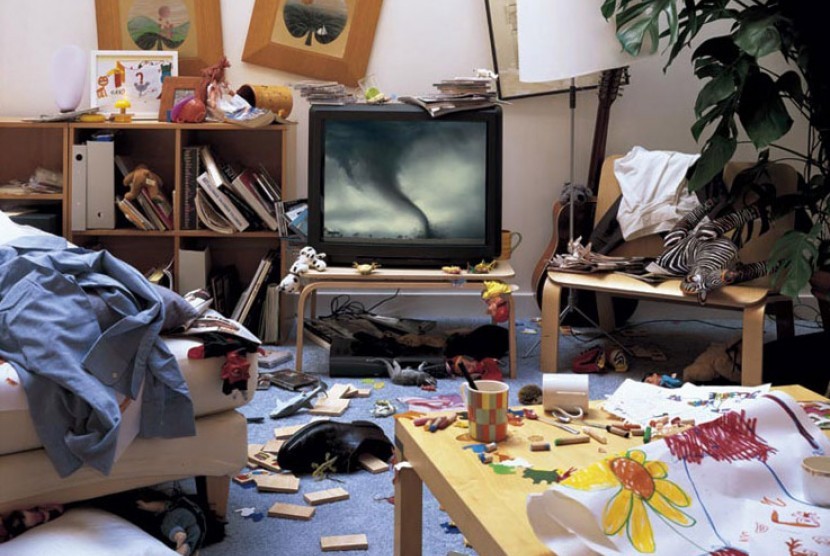 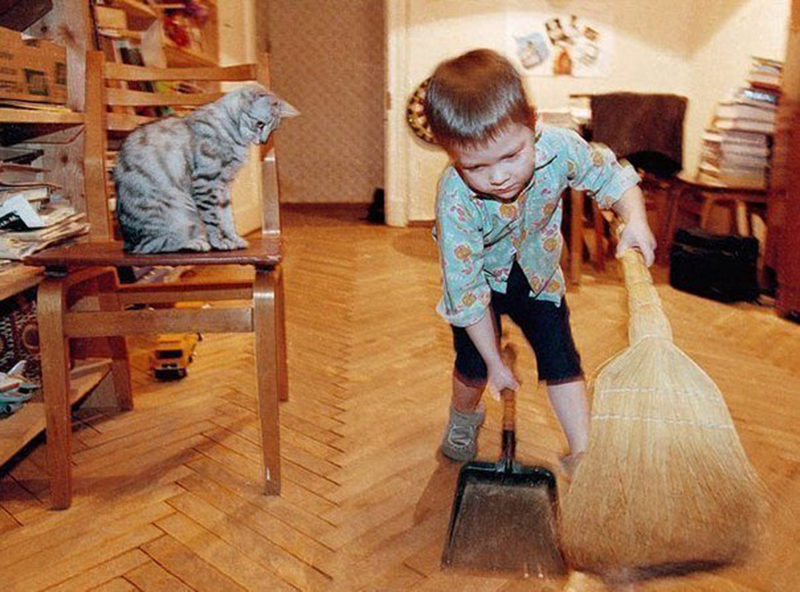 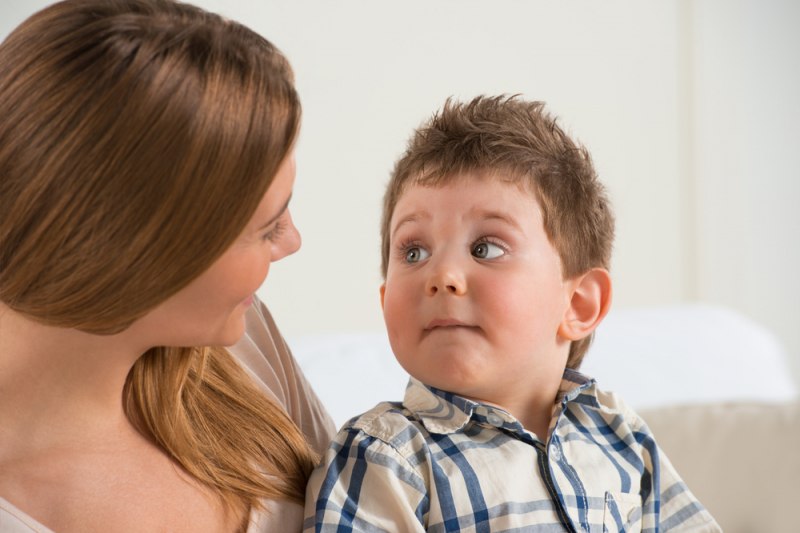 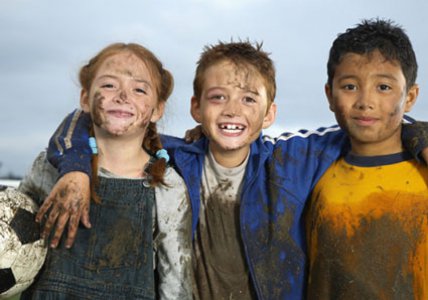 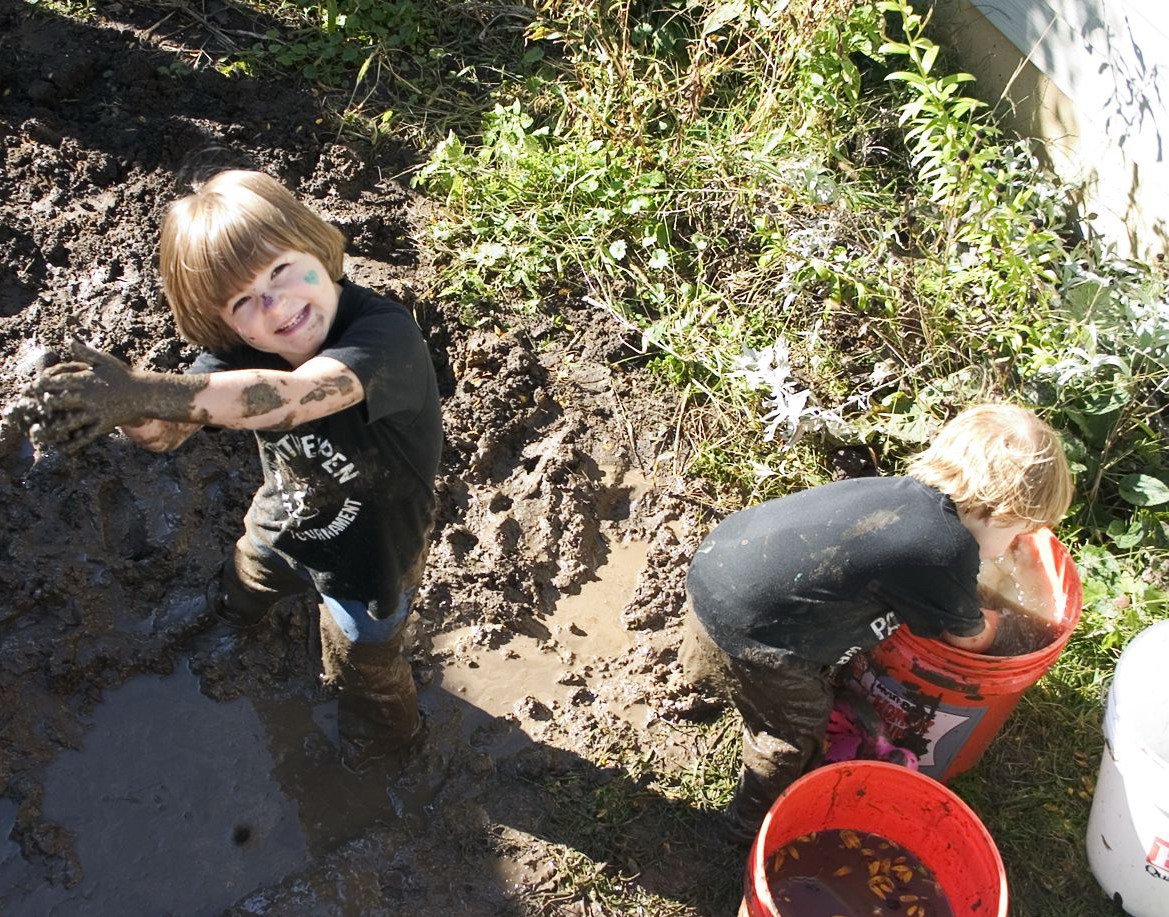 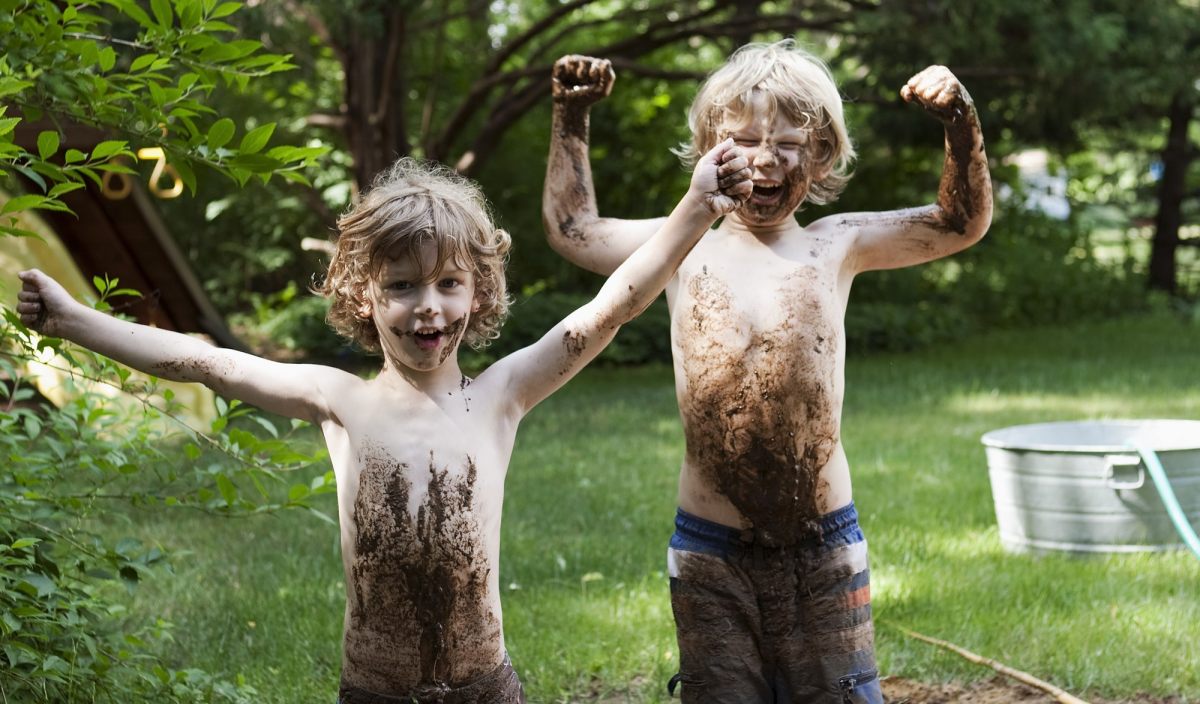 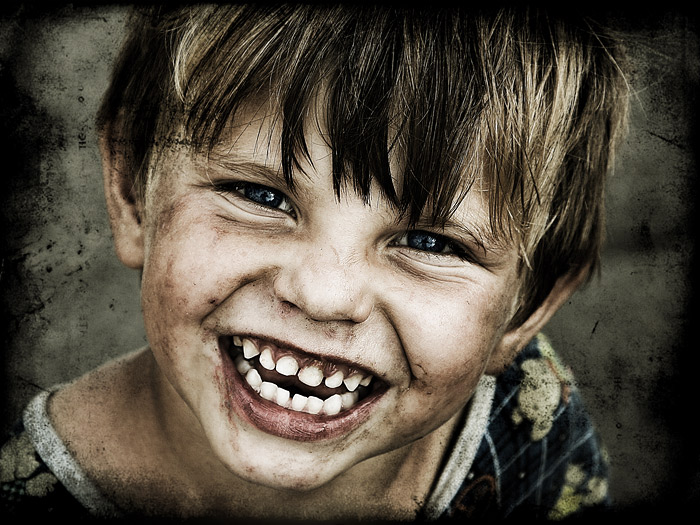 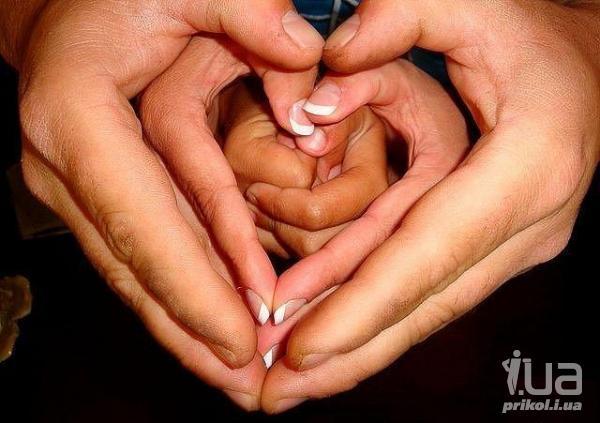 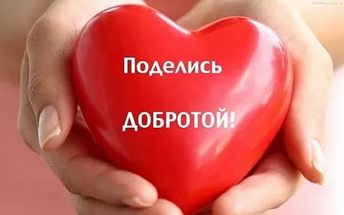 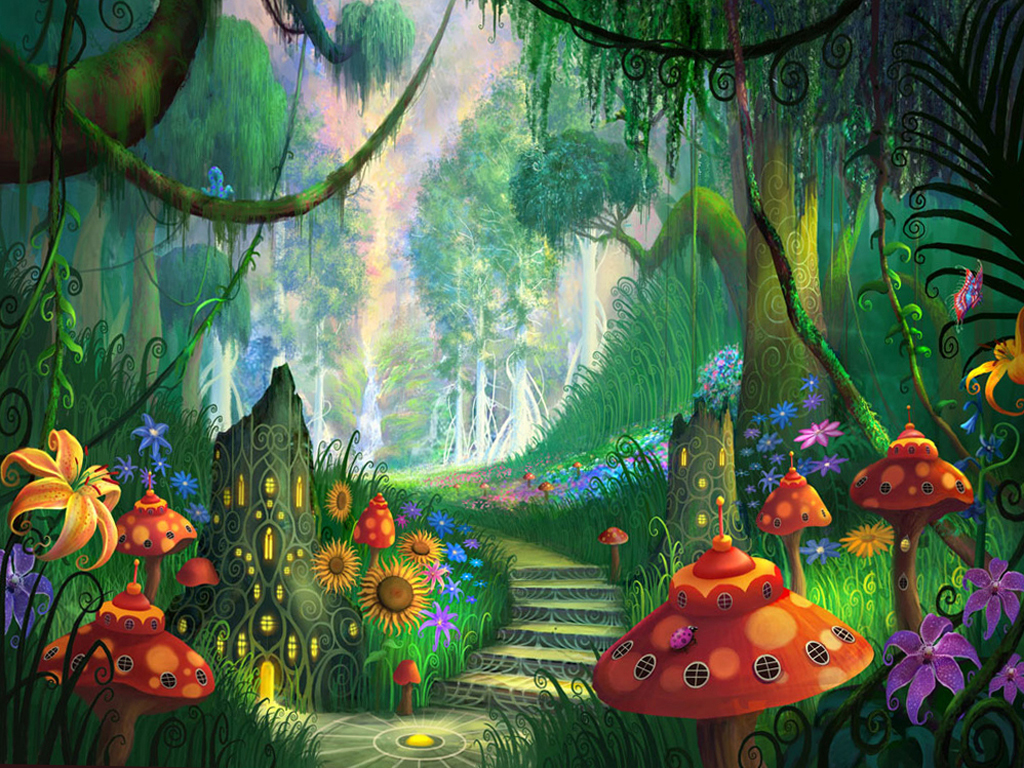 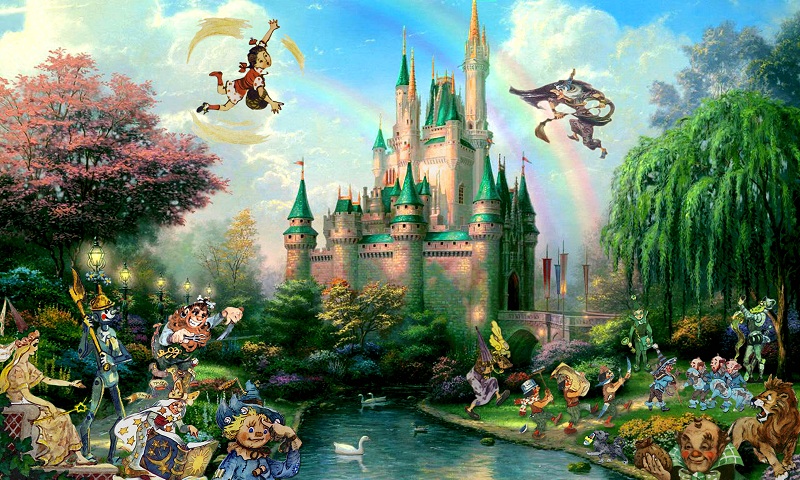 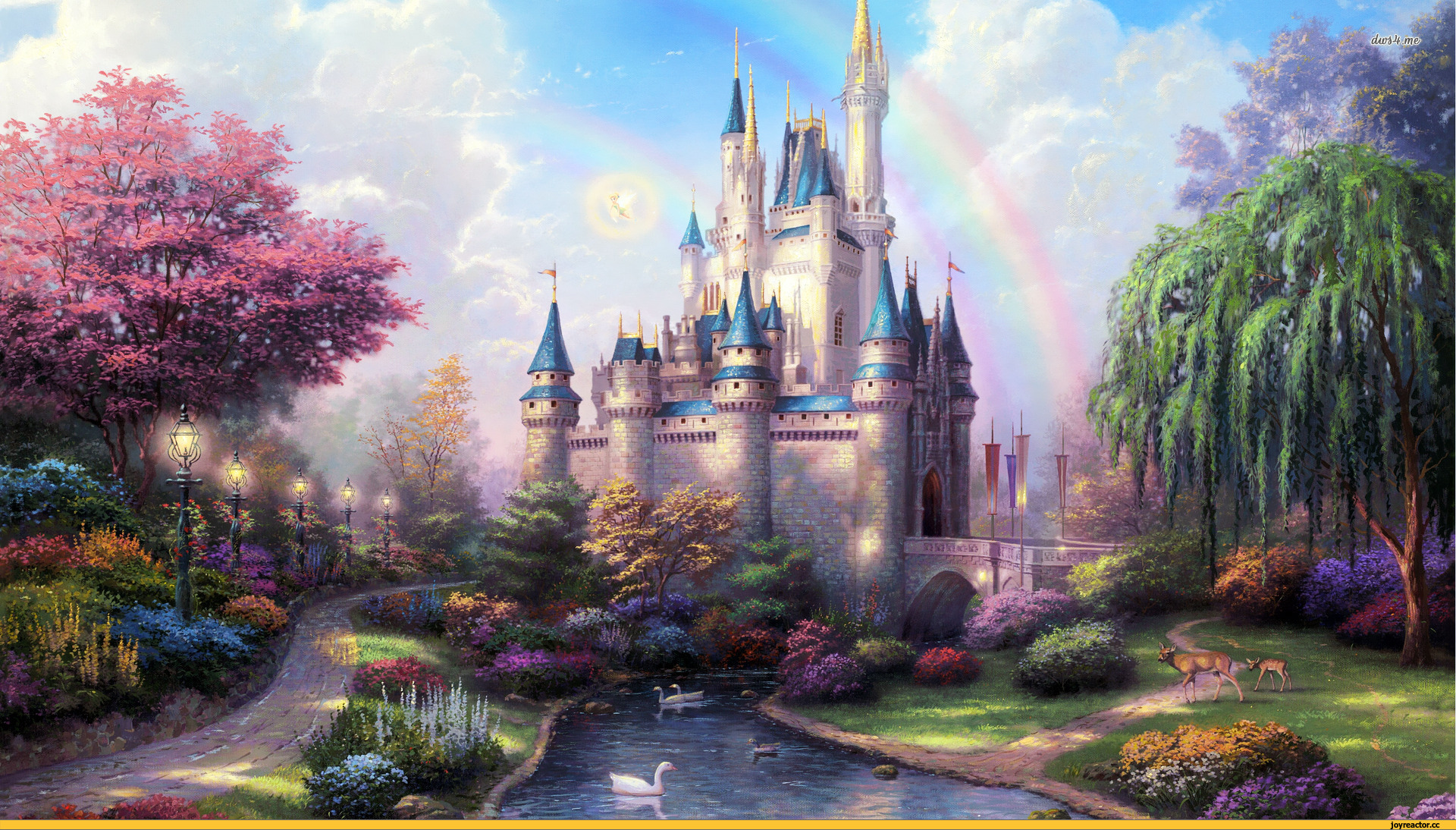 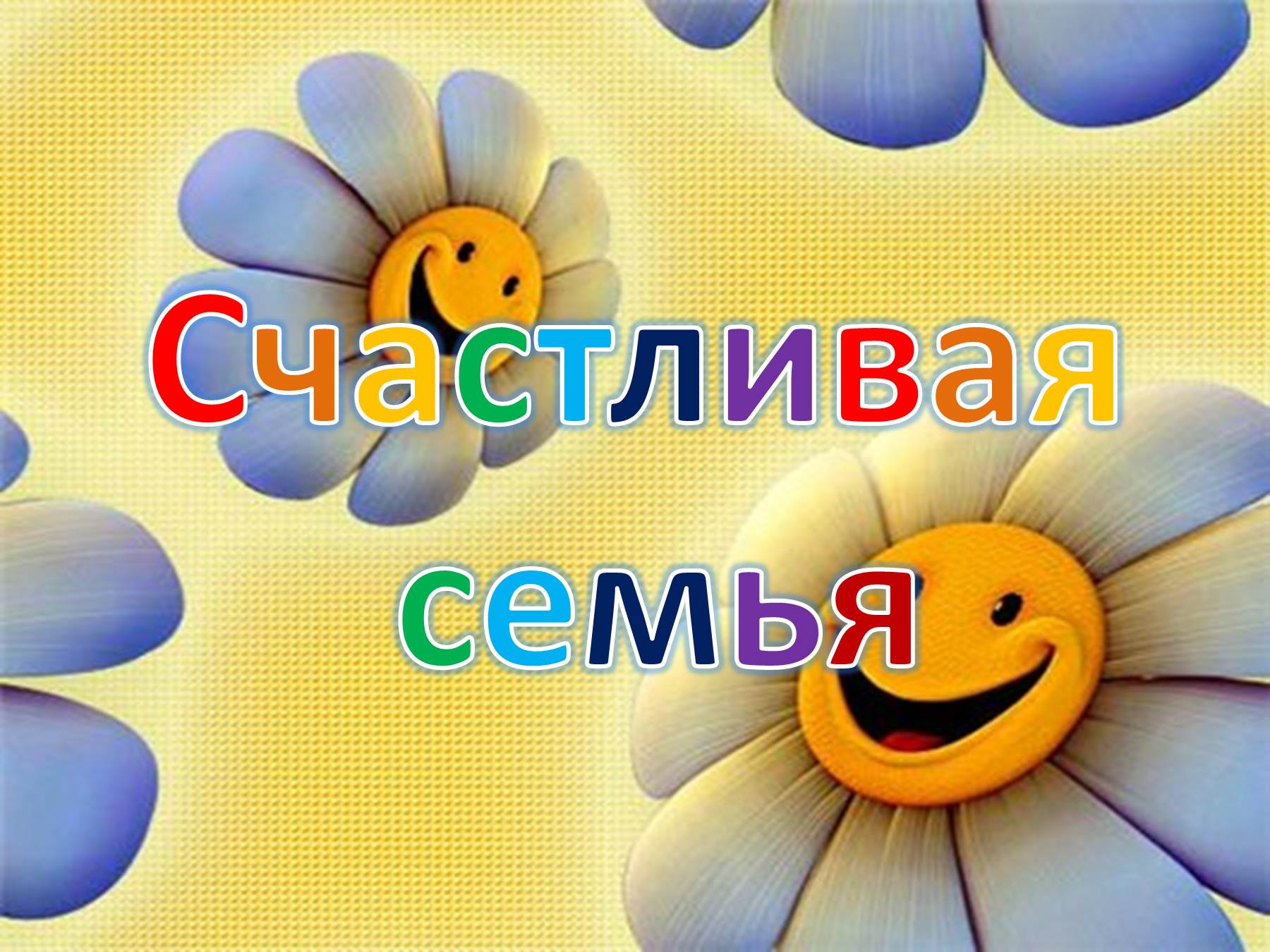